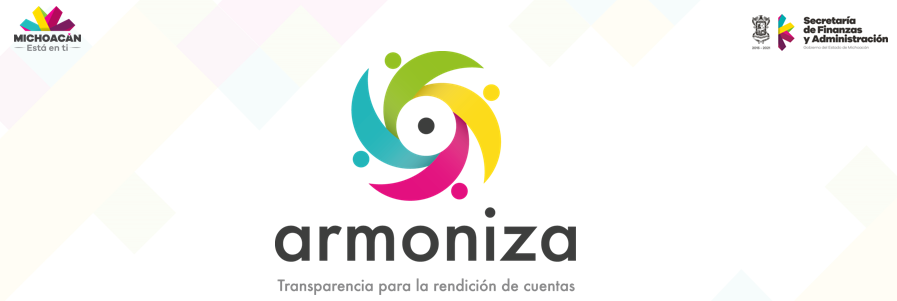 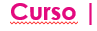 Convenios
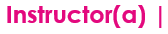 Wenceslao Sánchez García
Instructor(a)
Wenceslao Sánchez García
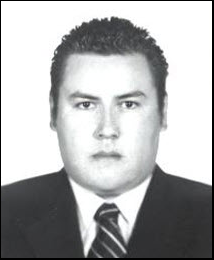 INSERTAR FOTO DEL INSTRUCTOR(A)
Consultor SAP 

Consultor TRM

8 años en sector público

Proyectos en Puerto Rico, Colombia, Panamá y México
Objetivo del curso
Conocer la herramienta que permite administrar los cobros de los trámites relacionados con la recaudación y el estado de cuenta del contribuyente
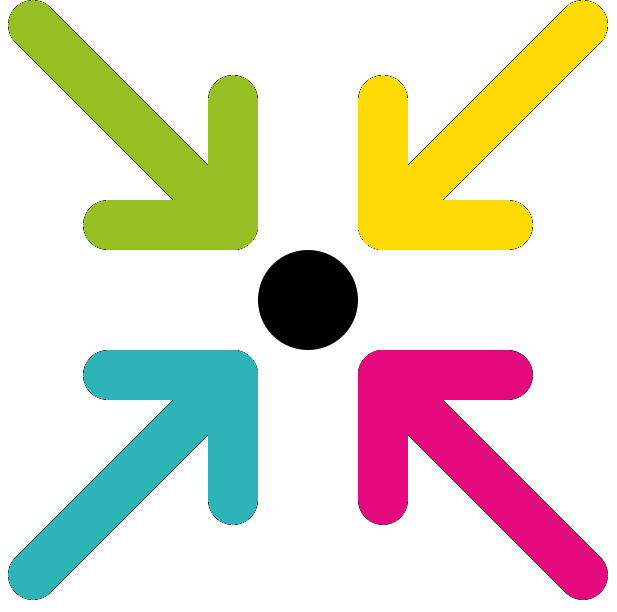 Temario
Modelo funcional de recaudación
Introducción a SAP
Reglas de la sesión 
Convenios de pagos
Visualizar y anular convenio 
Estado de cuenta 
FPL9
FMCACOV
Visualizar y generar  estado de cuenta, contrato y acuerdo de un convenio
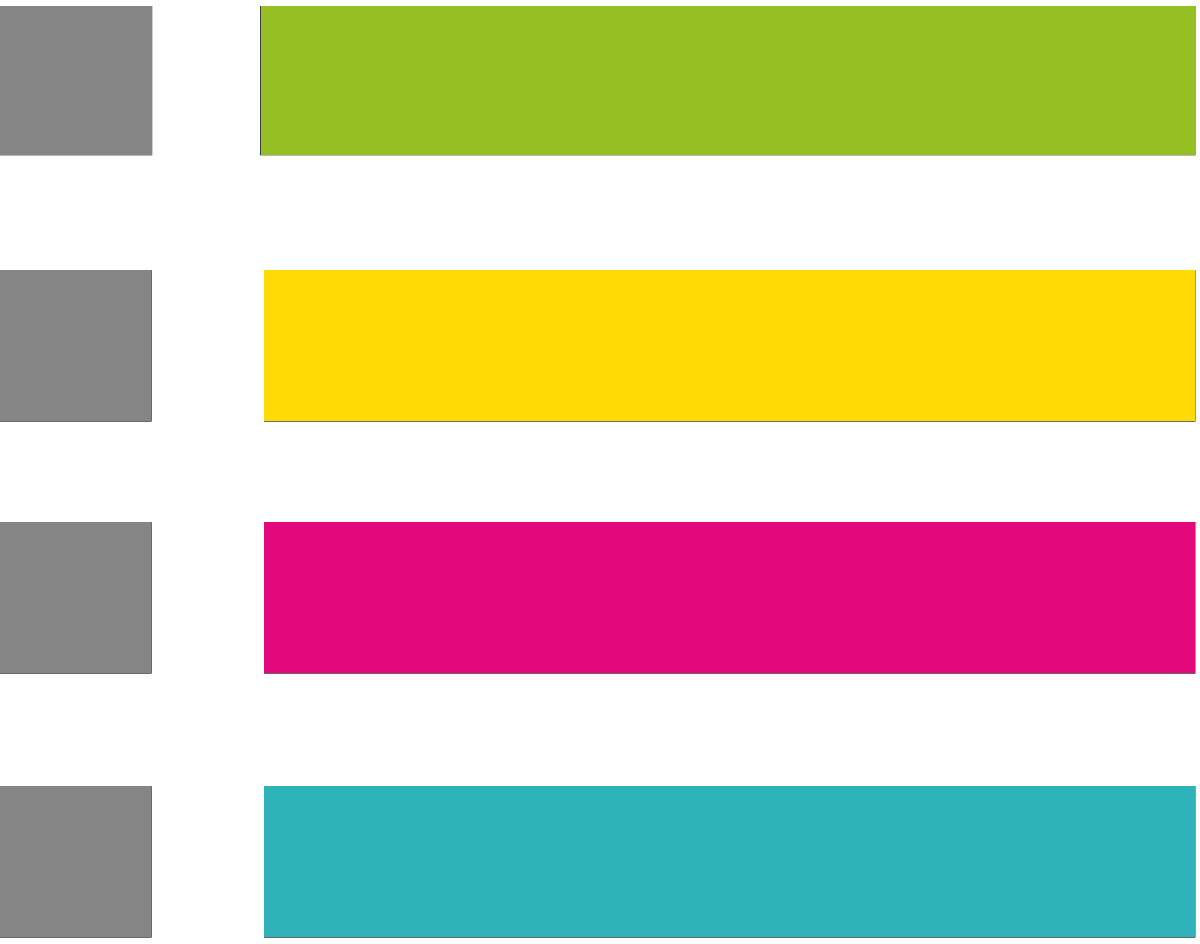 Reglas de la sesión
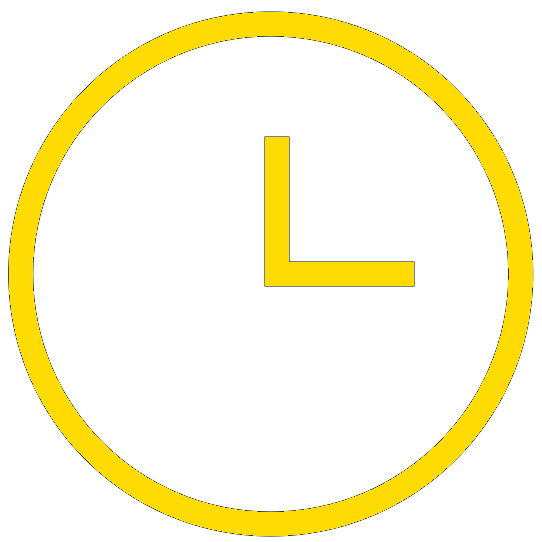 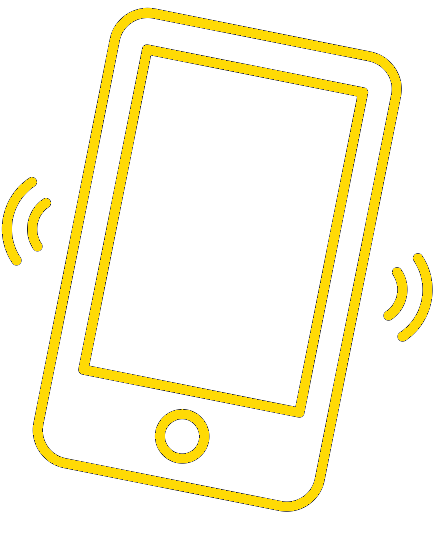 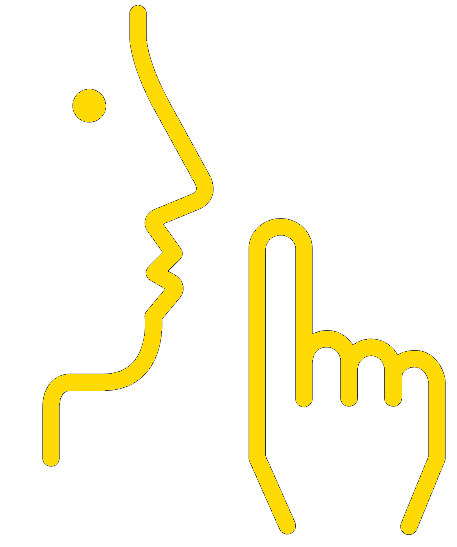 RESPETO
a tiempo
vibrador
silencio
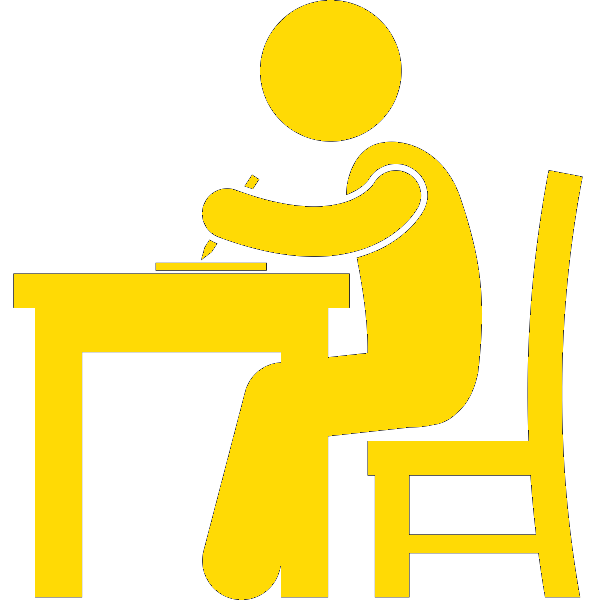 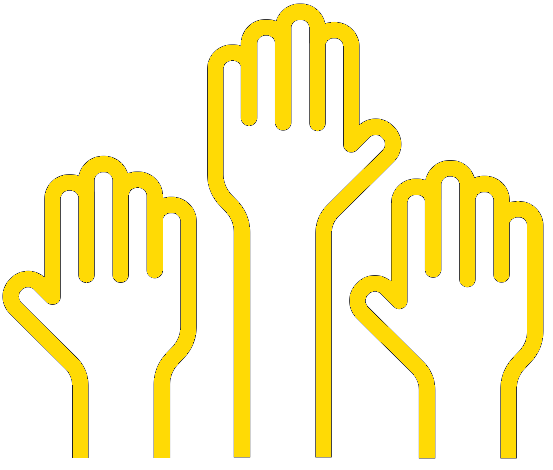 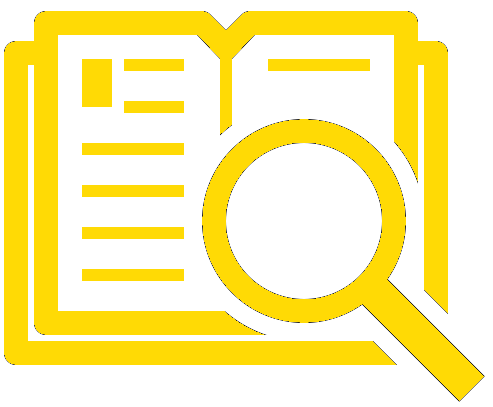 COMPROMISO
asistir
participar
repasar
Modelo funcional de recaudación
Introducción a SAP
Introducción SAP - Conceptos básicos
¿Qué es SAP?

	Las siglas SAP (System, Applications and Products) identifican a una compañía de sistemas informáticos con sede en Alemania
¿Qué es TRM?

SAP TRM (SAP Taxes & Revenue) aporta una visión de una administración integral unificando todas las obligaciones tributarias del contribuyente de forma robusta y fiable, orientando a la administración y la atención del ciudadano.
Qué es el SAP-GUI?

	Es la herramienta grafica con la cual el Cliente se conecta al servidor de SAP (GUI = Graphical User Interface).
Introducción SAP - Conceptos básicos
Tipos de Mandante (Instancia)

En SAP existen tres ambientes denominados mandantes.

DEV (Desarrollo) utilizado por los consultores SAP
QAS (Calidad, Pruebas) utilizado para realizar todas las pruebas integrales.
PRD (Productivo)
Configuración          Mandante 100
SAP  Instancia de Desarrollo
Pruebas 					  Mandante 200
Productivo 		          Mandante 300
Desarrollo
Calidad
Productivo
Cerrar Sesión
Texto pantalla
Mandante (Cliente):
Calidad y Producción
Barra de mensajes
Introducción SAP – SAP Logon
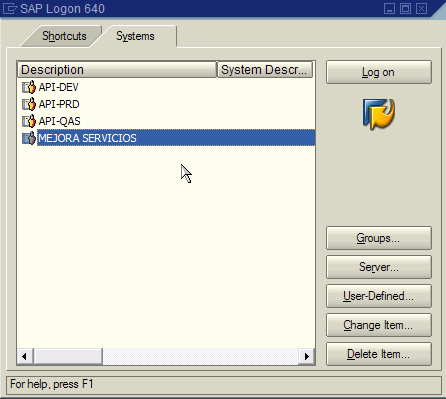 ¿Qué es SAP Logon?

El Logon es el programa informático que utilizamos para iniciar sesión en los sistemas SAP en la PC
Mandante
Usuario
Clave
Clave Idioma
Introducción a SAP – Acceso al sistema
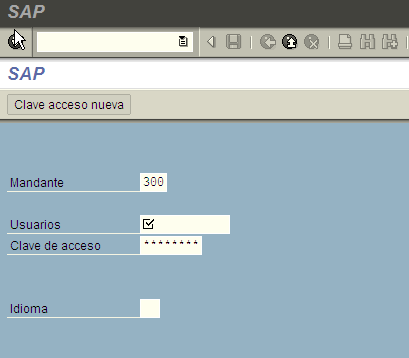 Seleccionar
Introducción a SAP – Cambio de clave
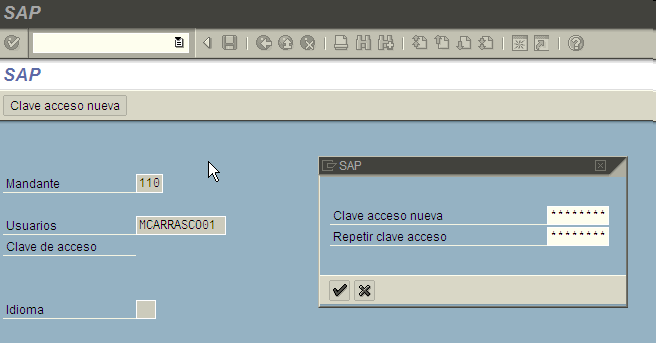 Roles
Menu SAP
Menu Usuario
Favoritos
Introducción SAP – Pantalla Principal
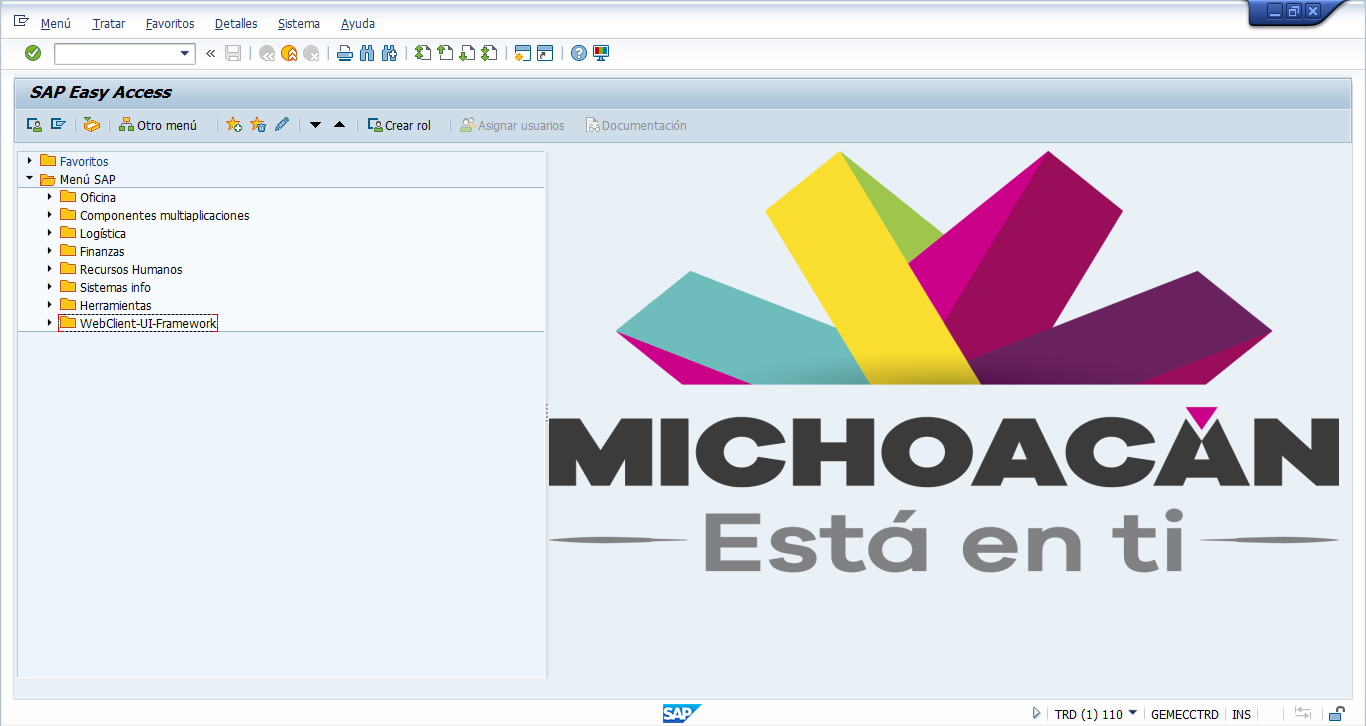 Cuadro de comandos
Barra Menú
Barra de Título
Barra de Funciones
Opciones del 
Sistema o
Área de 
Trabajo
Barra de Mensajes
Barra de Estatus
Introducción SAP – Barra de Información
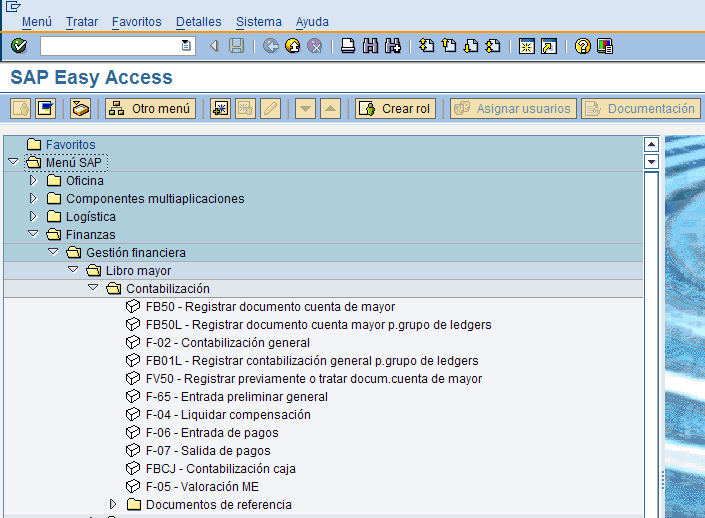 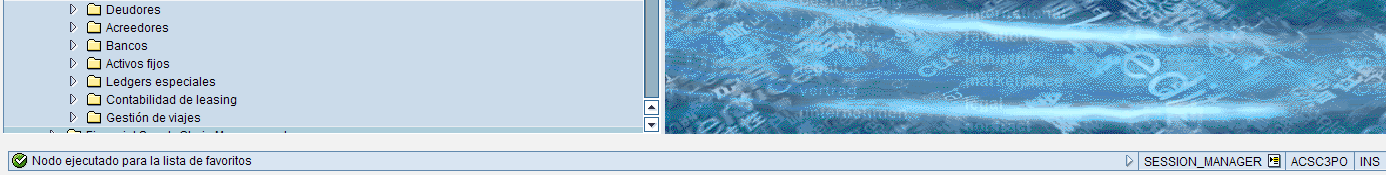 Campo de Comandos
Introducción SAP – Barra de Herramientas
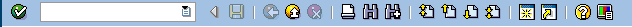 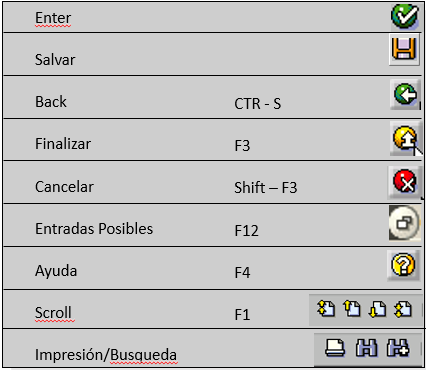 Nuevo Modo
Introducción SAP – Barra de Herramientas
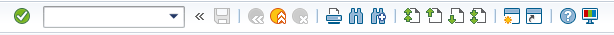 Ayuda
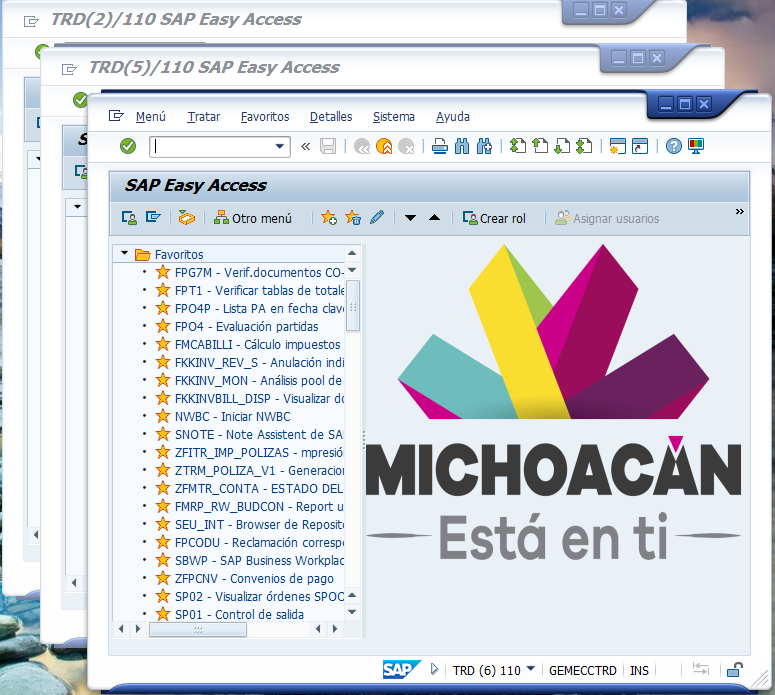 Estado de Cuenta
Convenio de pagos
Transacción:
 ZFPCNV
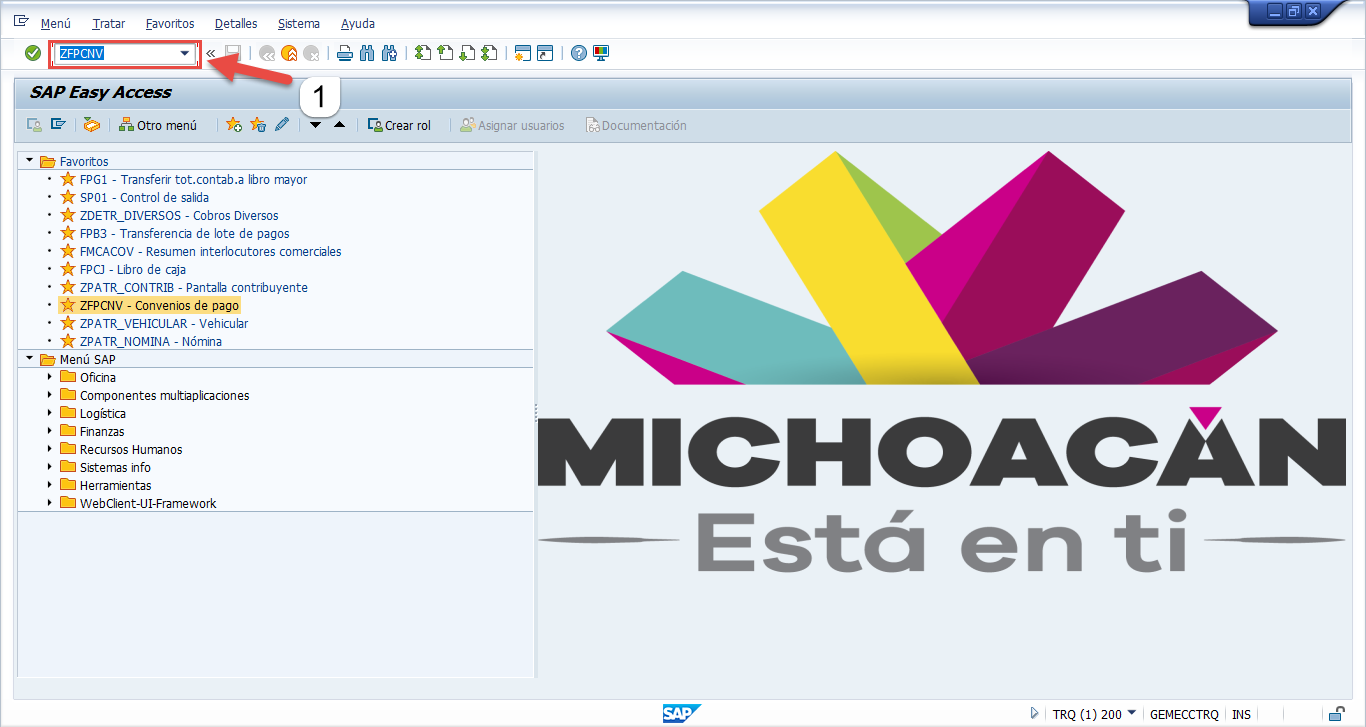 Convenio de pagos
Transacción:
 ZFPCNV
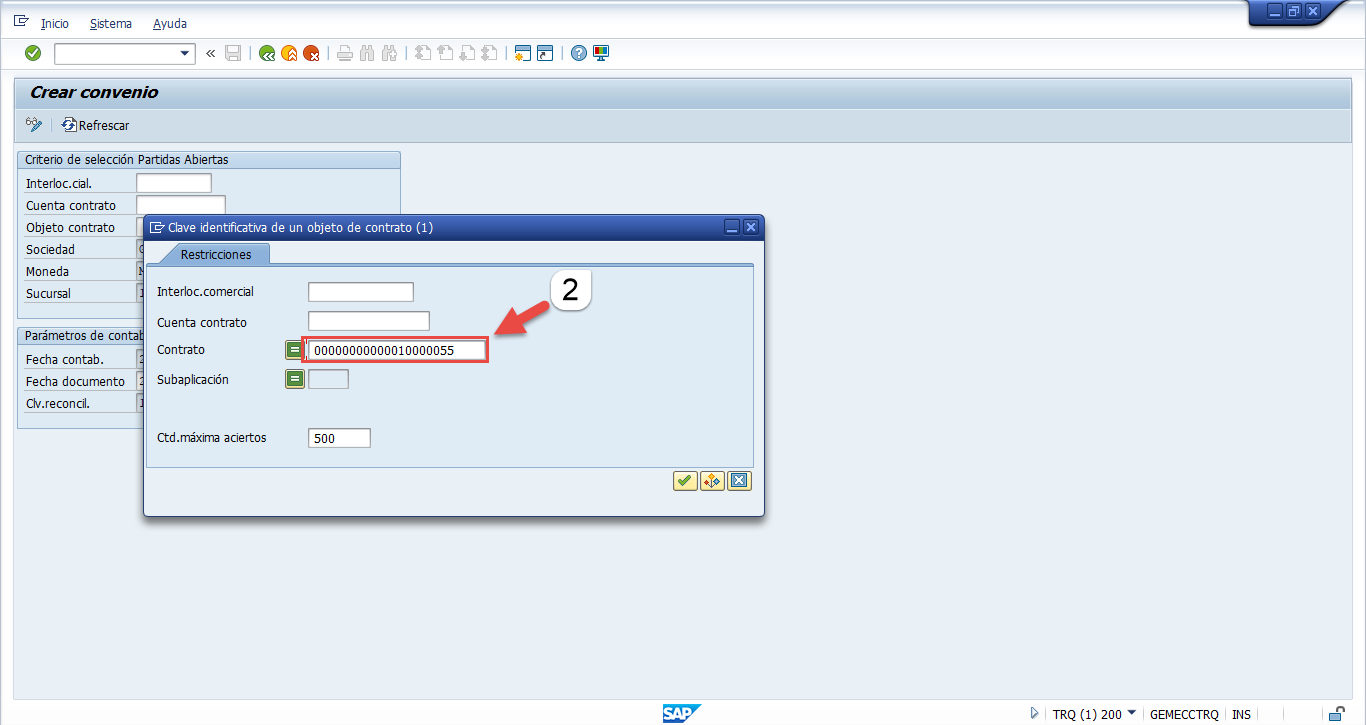 Convenio de pagos
Transacción:
 ZFPCNV
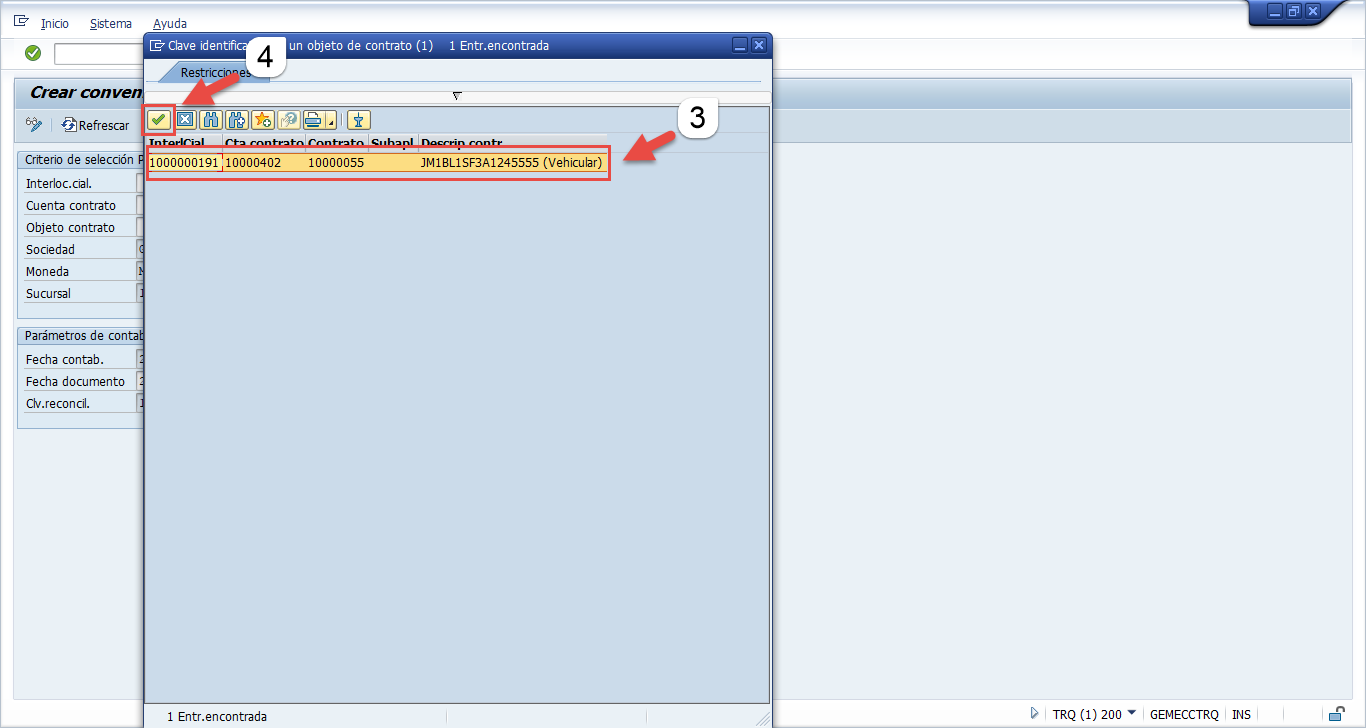 Convenio de pagos
Transacción:
 ZFPCNV
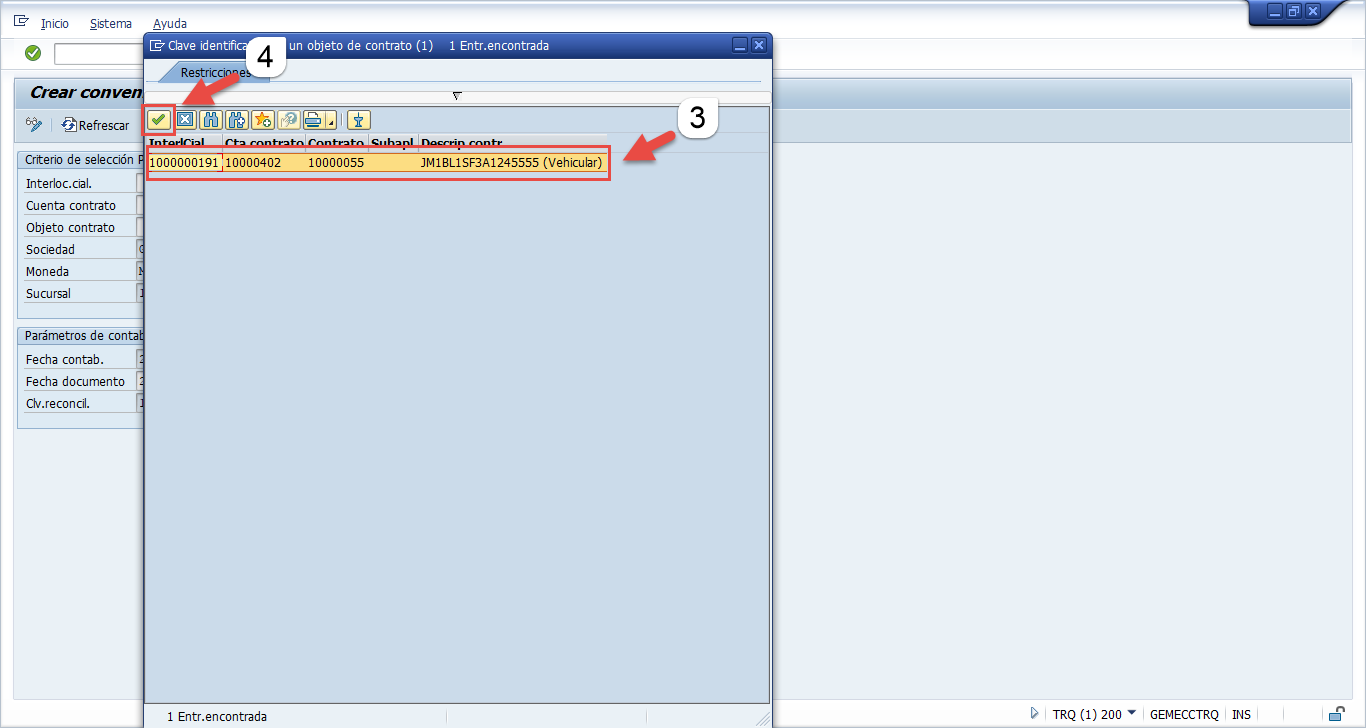 Convenio de pagos
Transacción:
 ZFPCNV
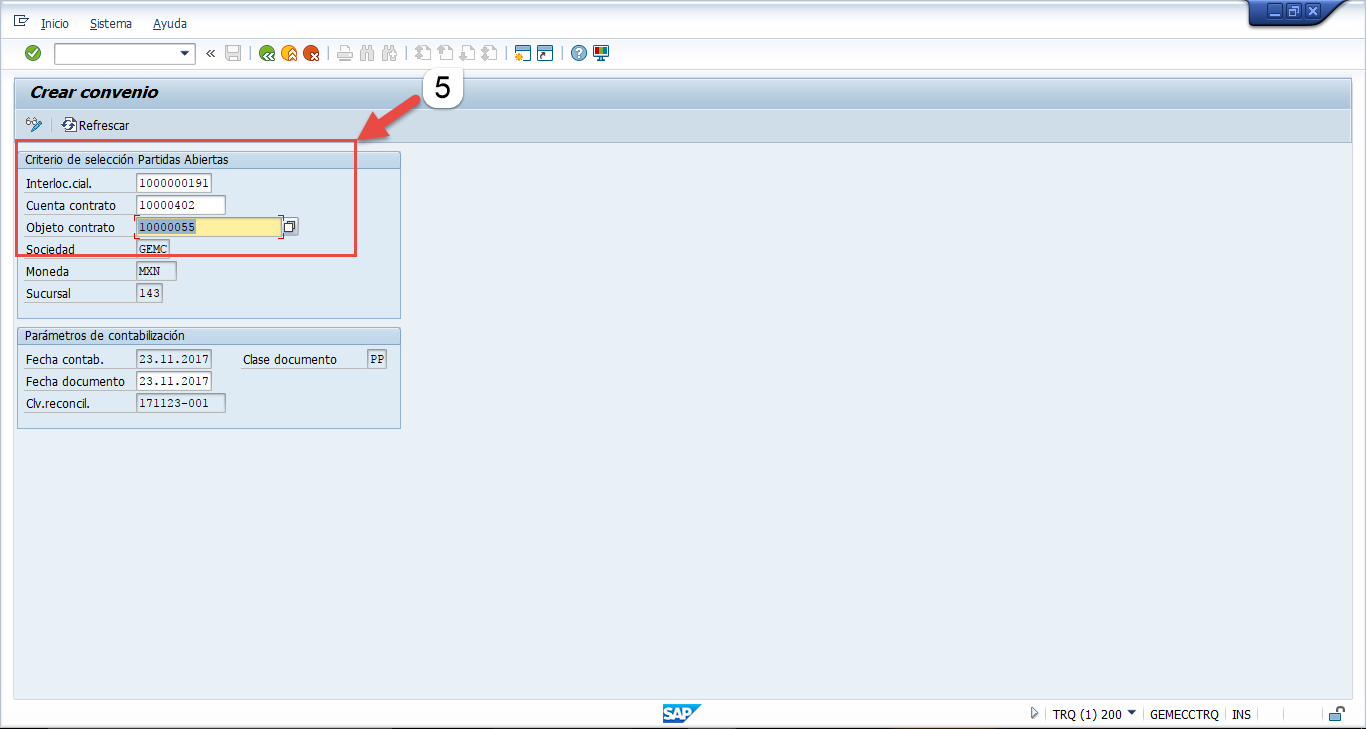 Convenio de pagos
Transacción:
 ZFPCNV
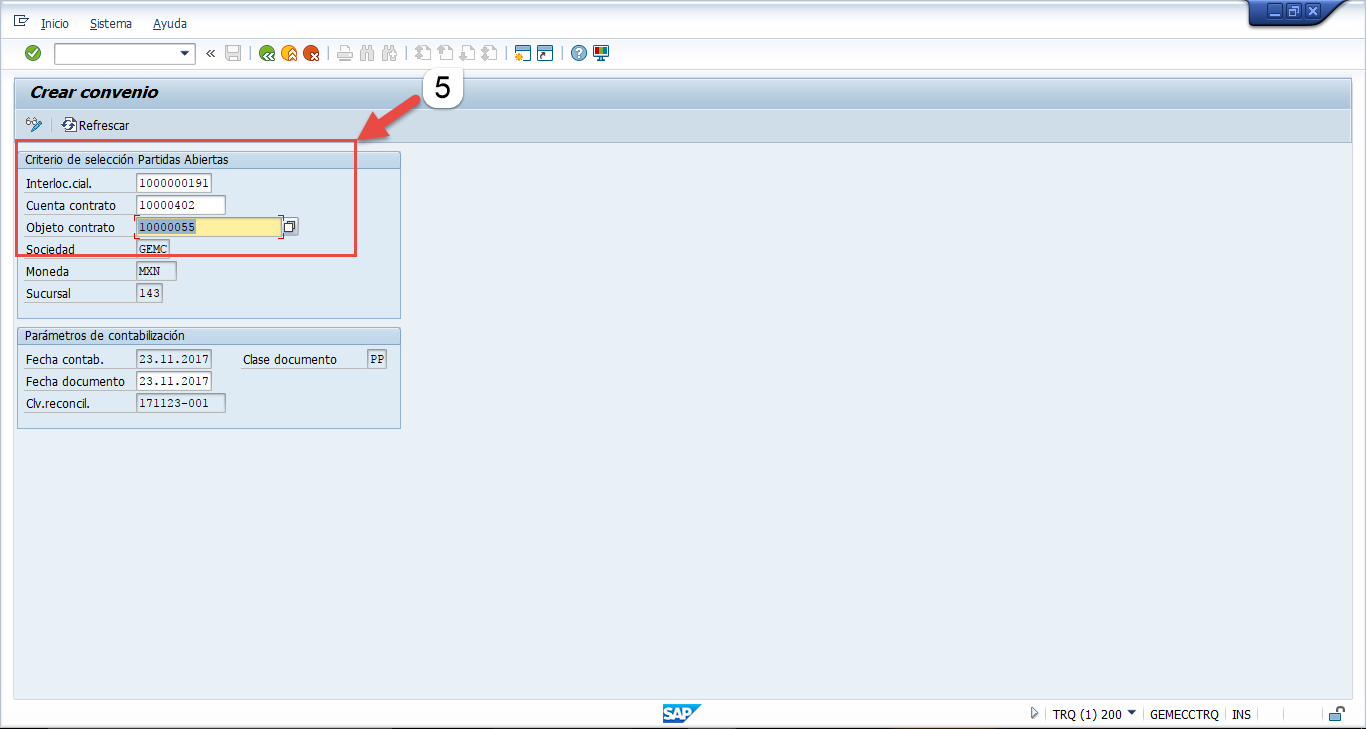 Convenio de pagos
Transacción:
 ZFPCNV
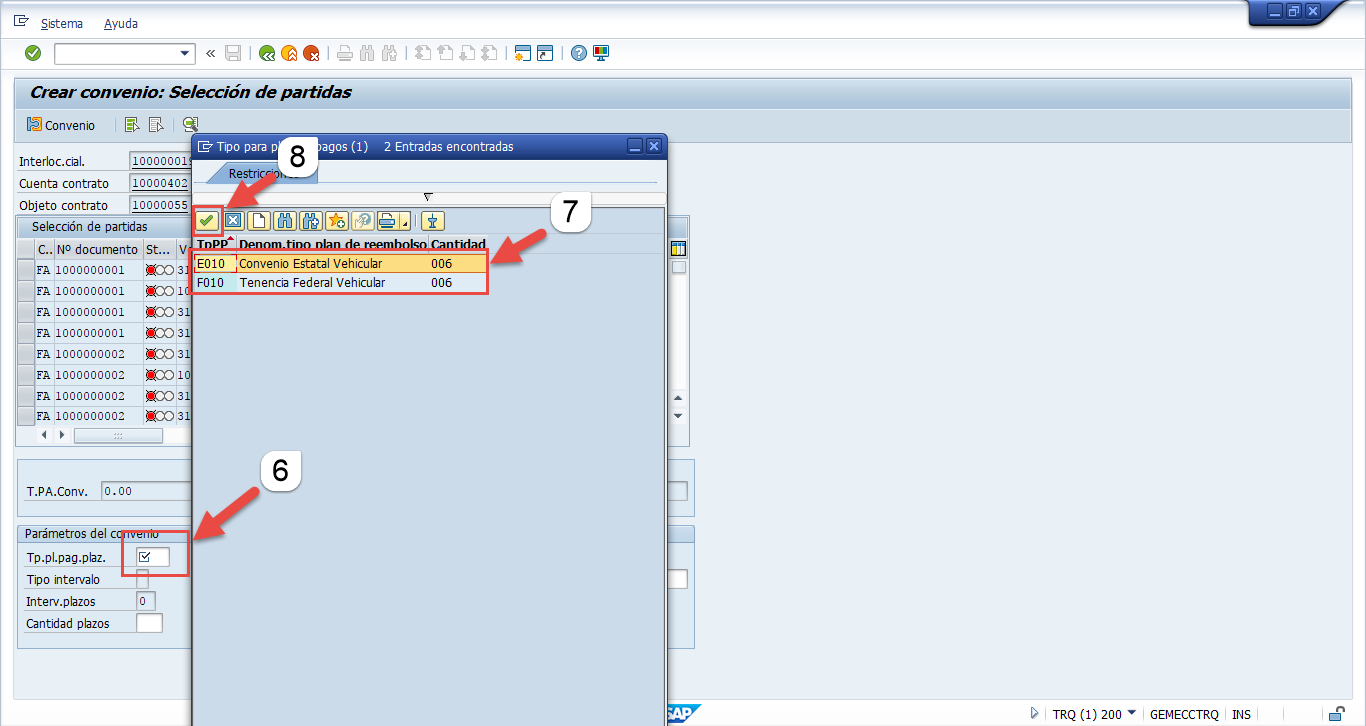 Convenio de pagos
Transacción:
 ZFPCNV
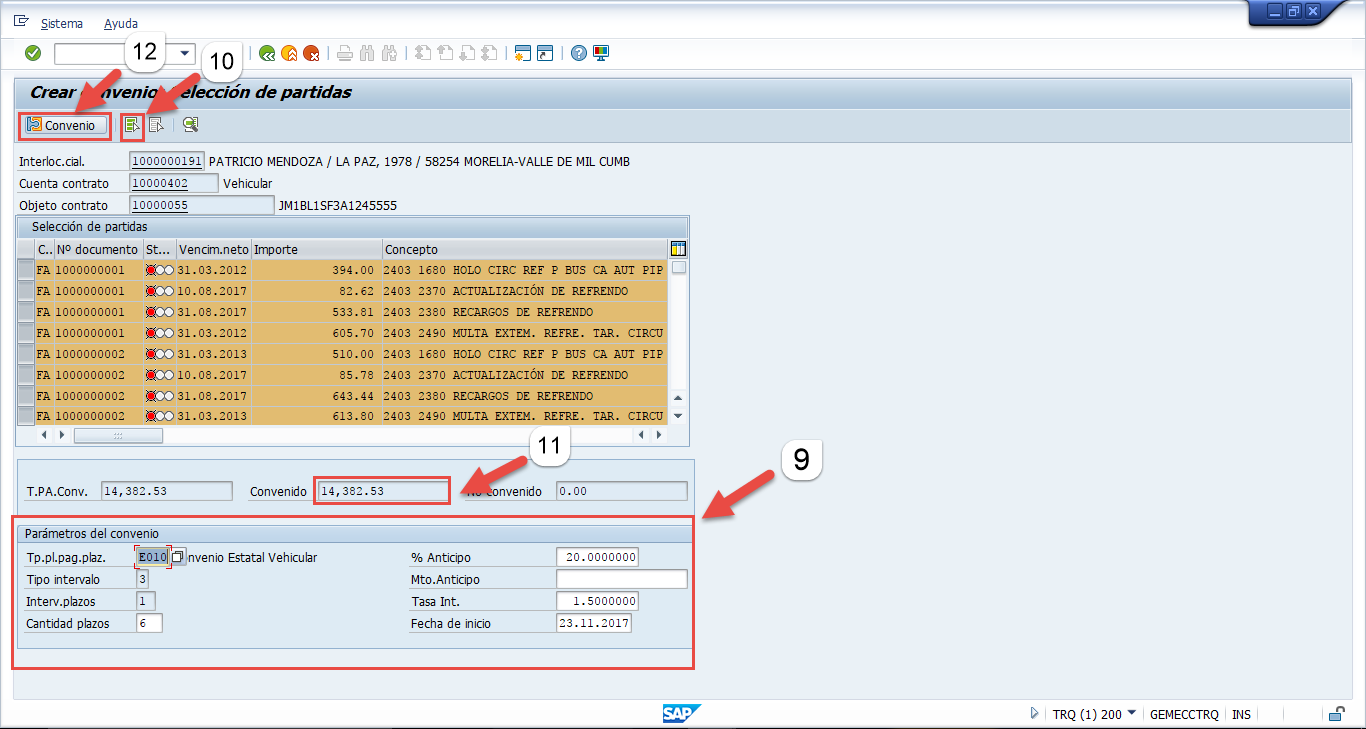 Convenio de pagos
Transacción:
 ZFPCNV
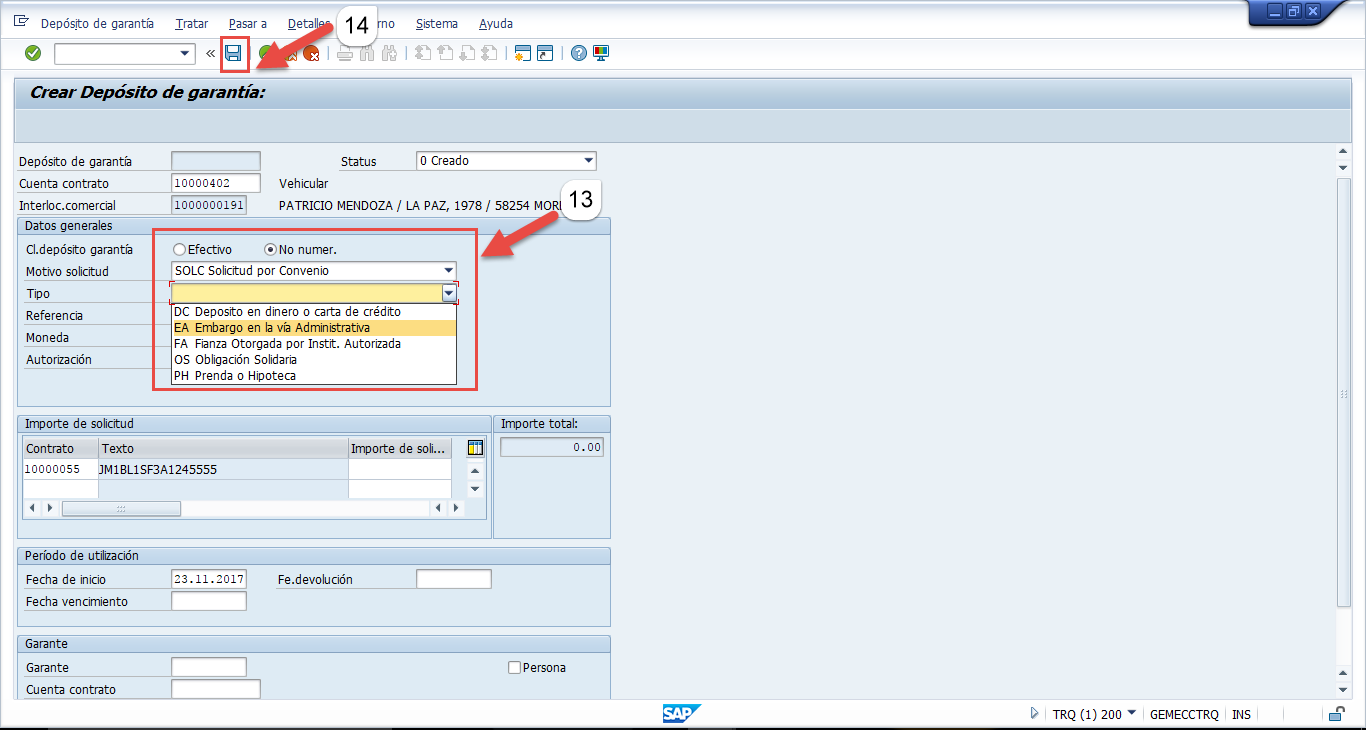 Convenio de pagos
Transacción:
 ZFPCNV
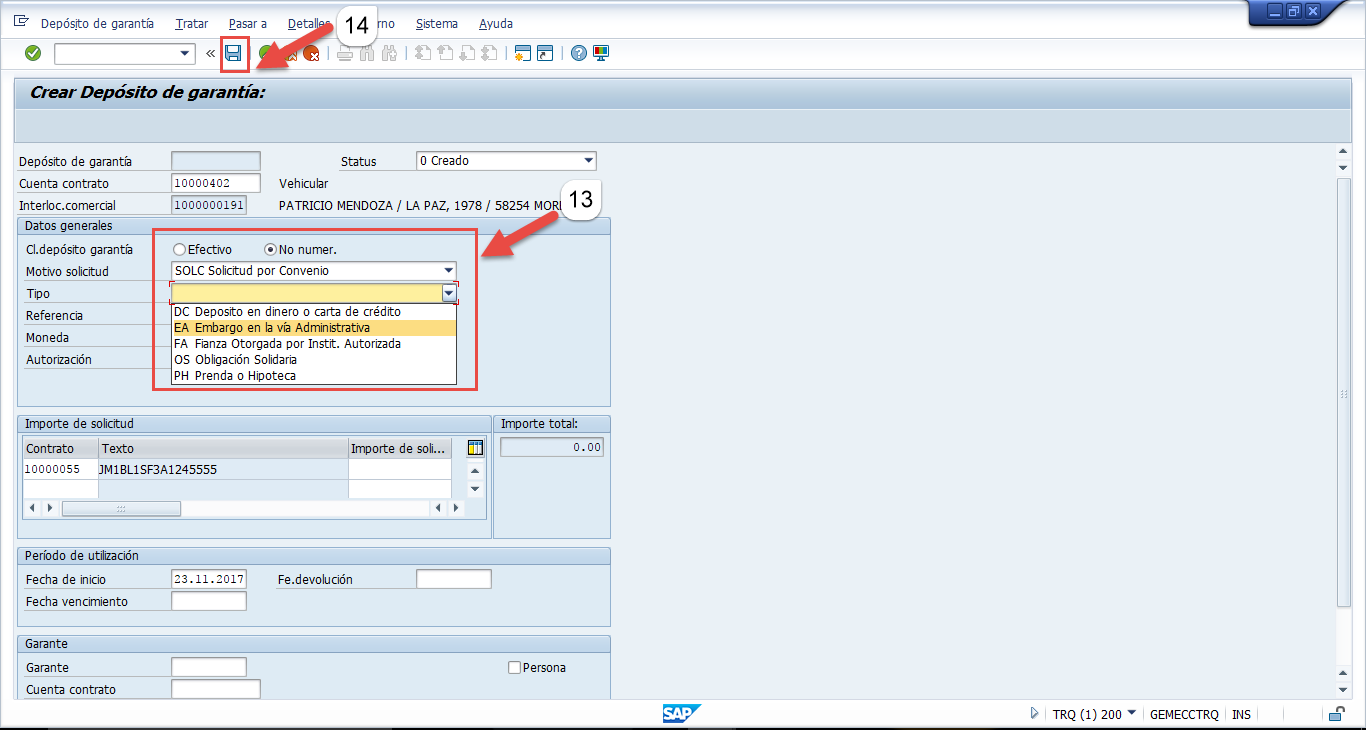 Convenio de pagos
Transacción:
 ZFPCNV
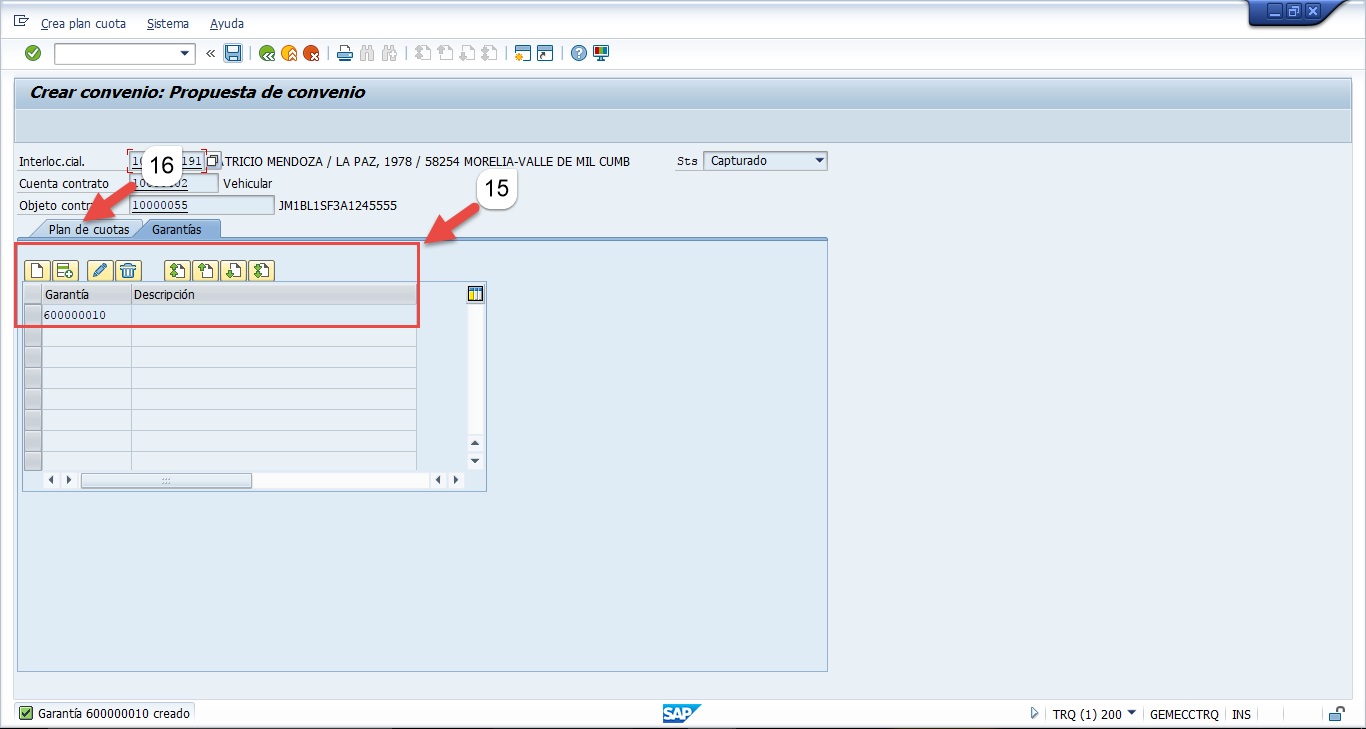 Convenio de pagos
Transacción:
 ZFPCNV
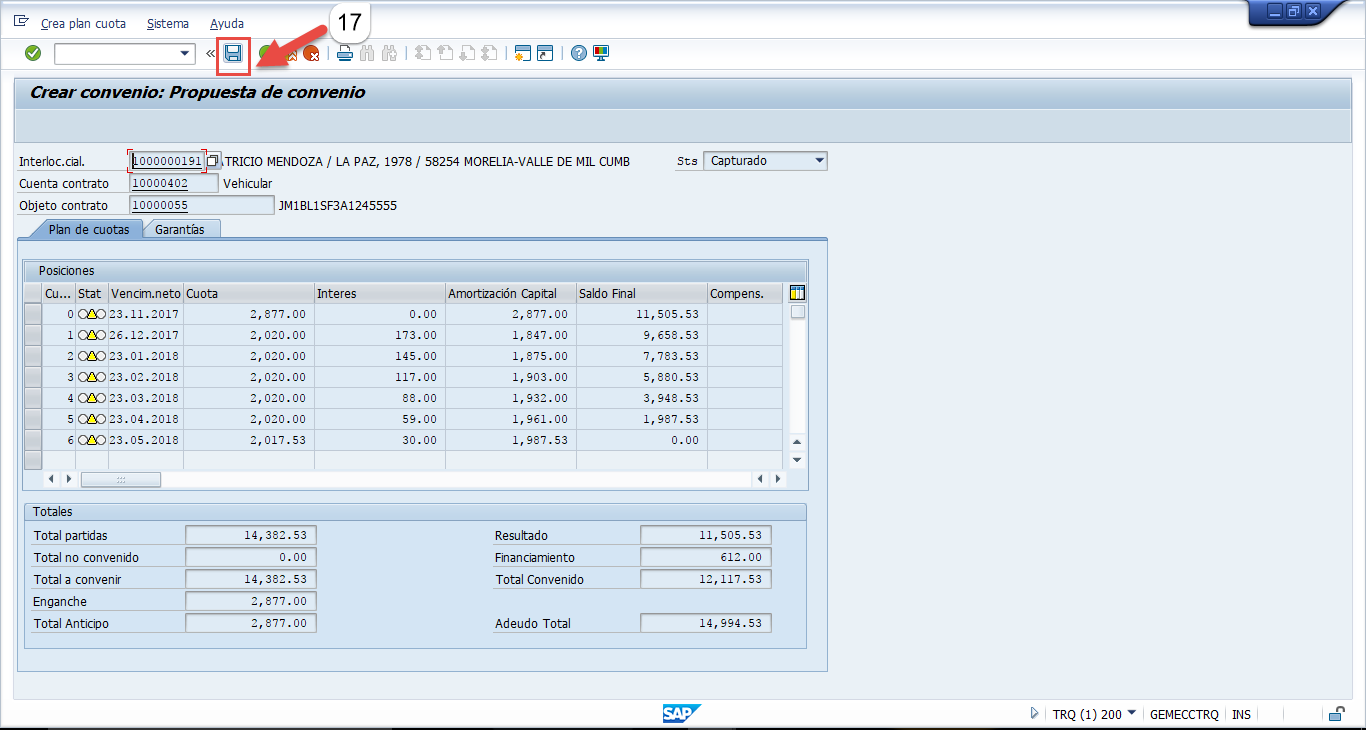 Convenio de pagos
Transacción:
 ZFPCNV
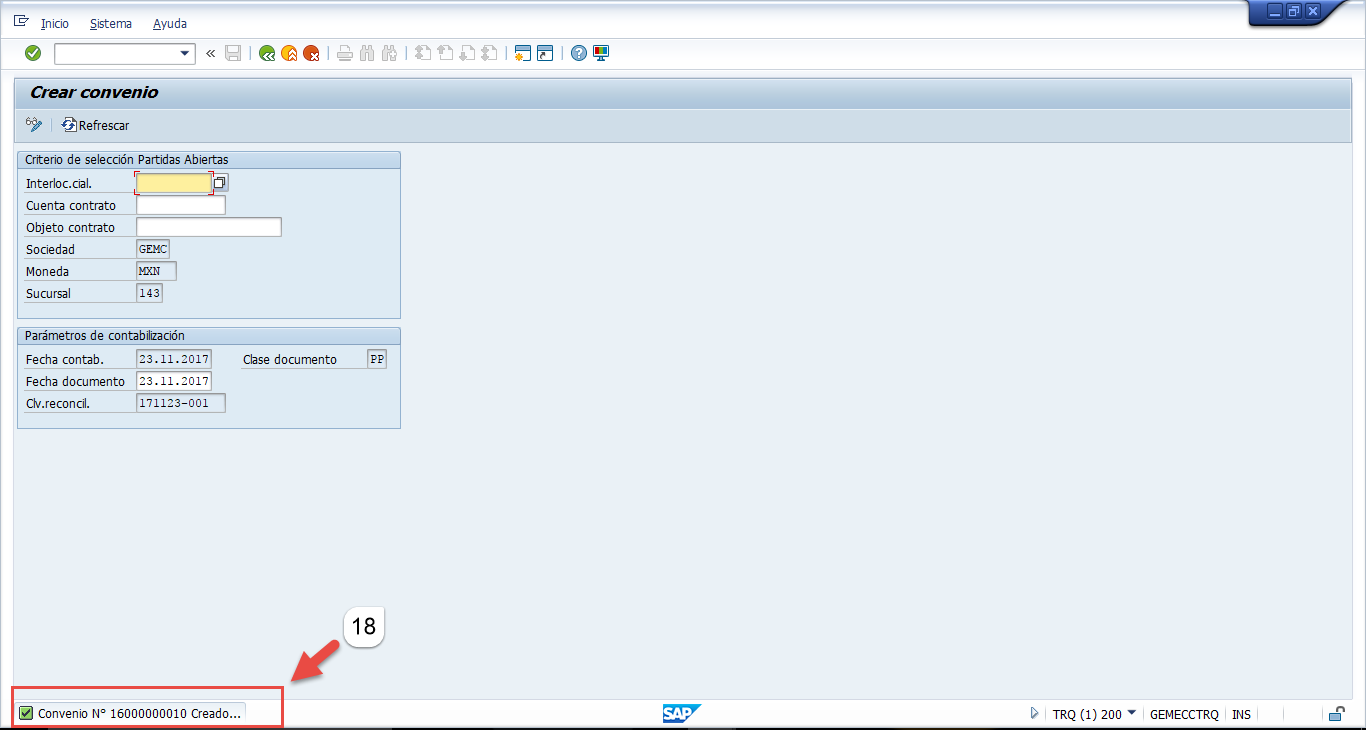 Visualizar y anular convenios
Transacción:
 ZFPCNV
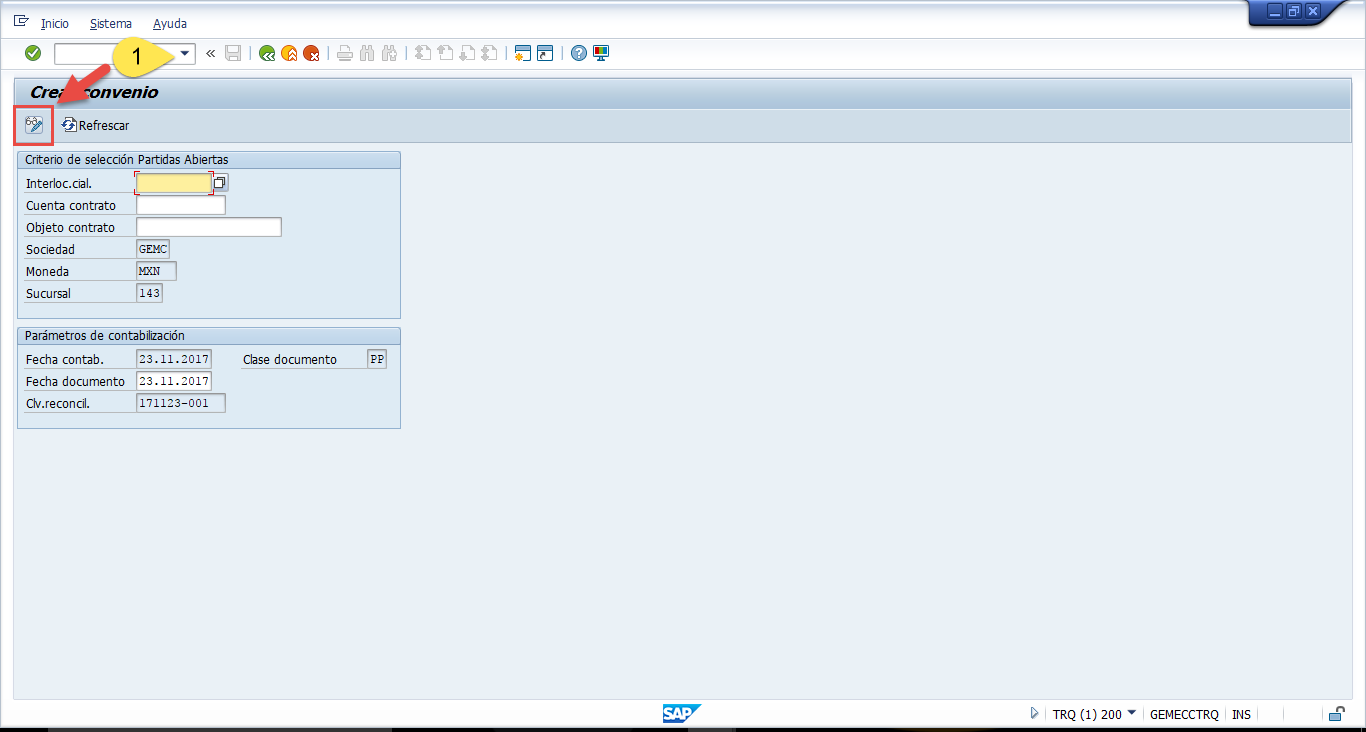 Visualizar y anular convenios
Transacción:
 ZFPCNV
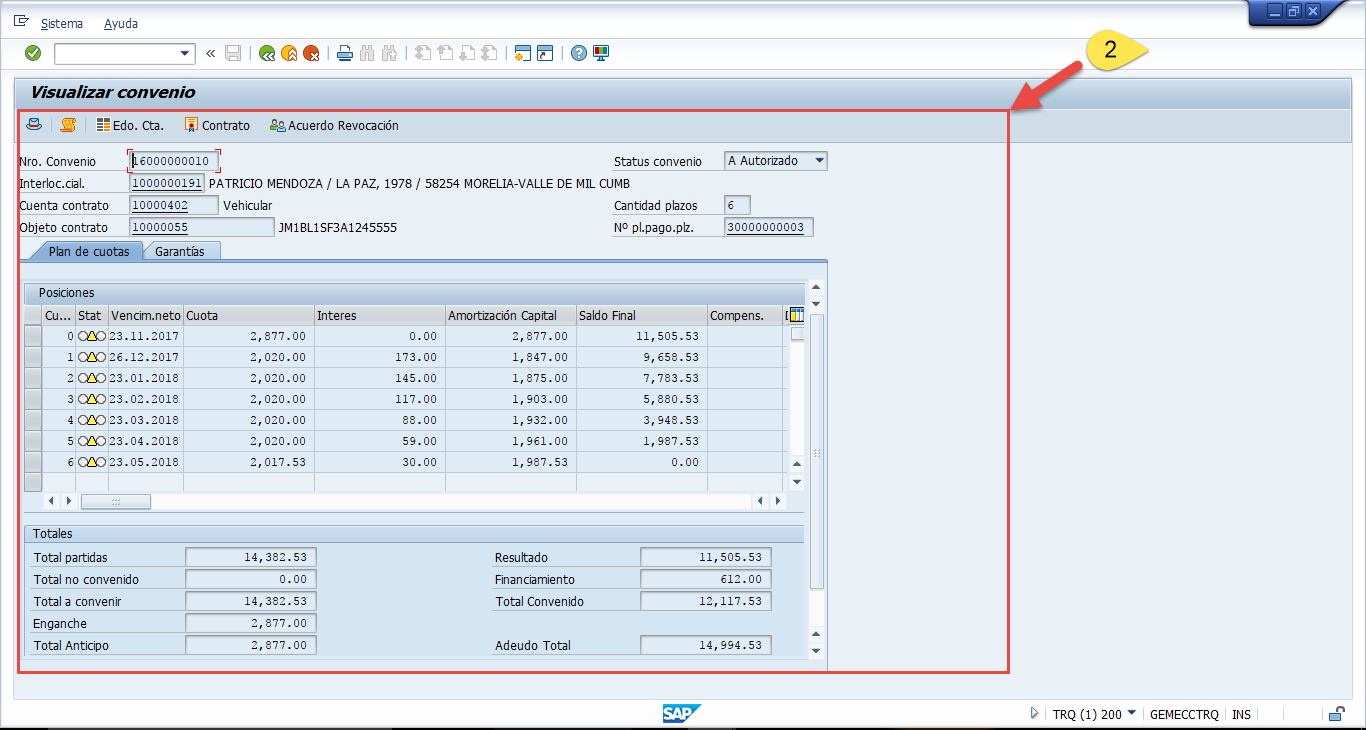 Visualizar y anular convenios
Transacción:
 ZFPCNV
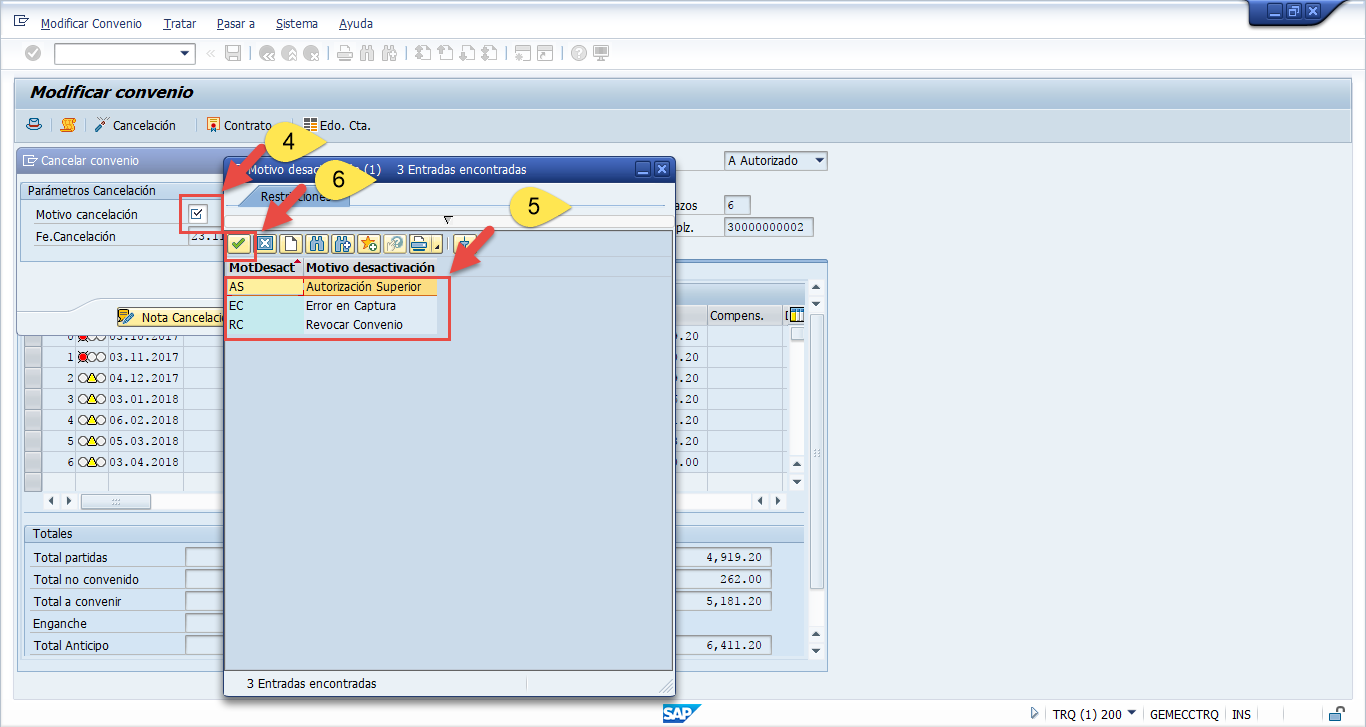 Visualizar y anular convenios
Transacción:
 ZFPCNV
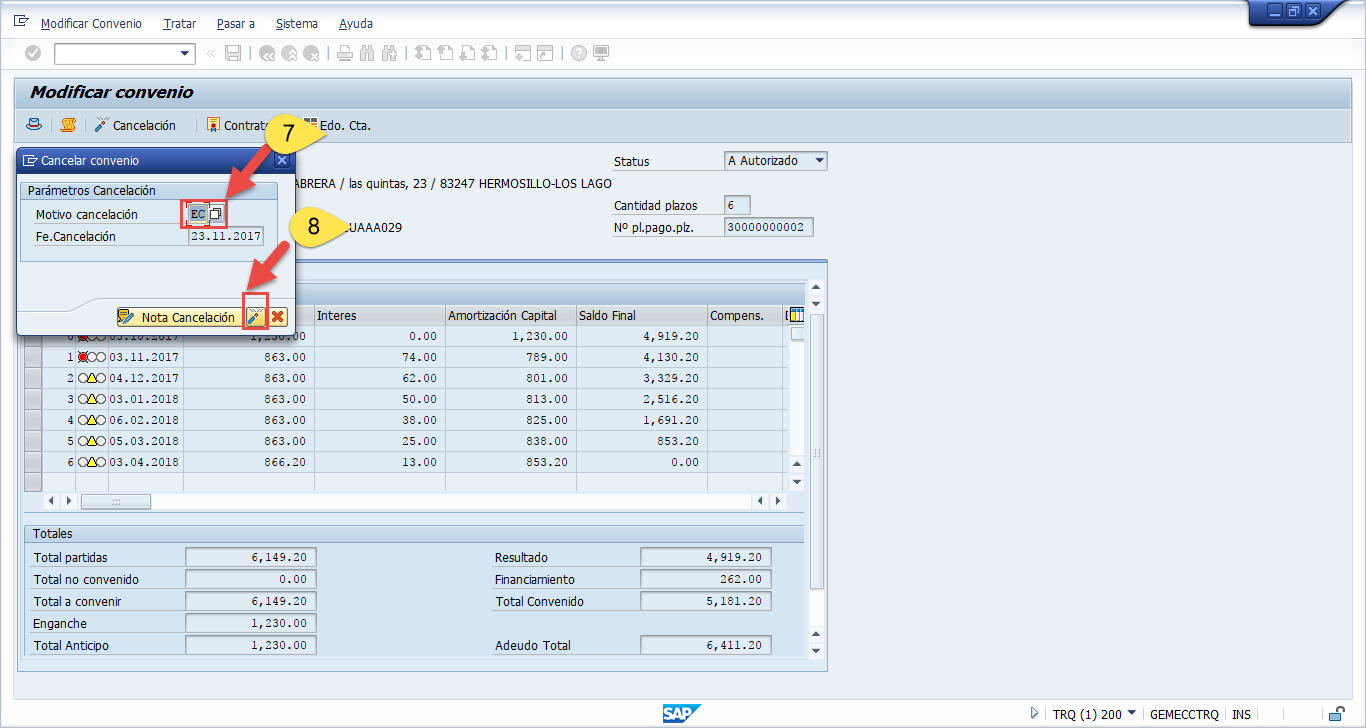 Visualizar y anular convenios
Transacción:
 ZFPCNV
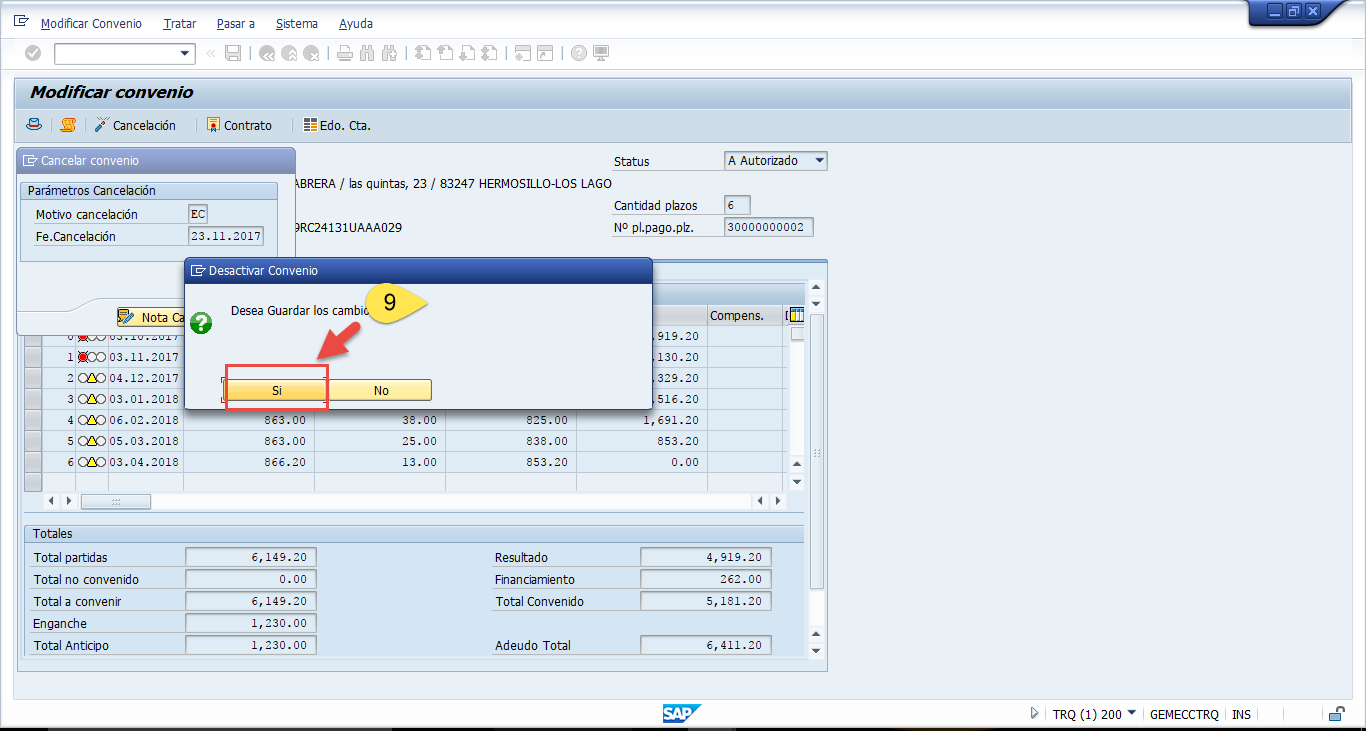 Visualizar y anular convenios
Transacción:
 ZFPCNV
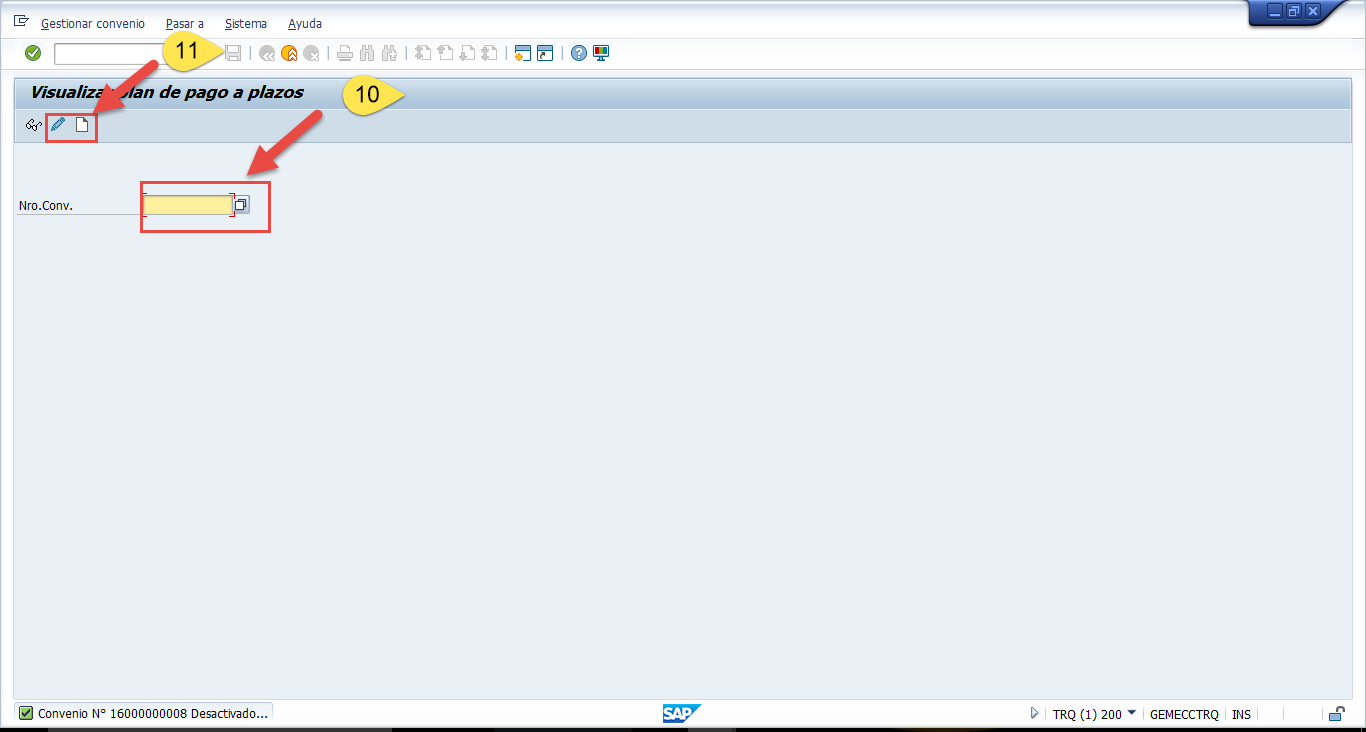 Visualizar y anular convenios
Transacción:
 ZFPCNV
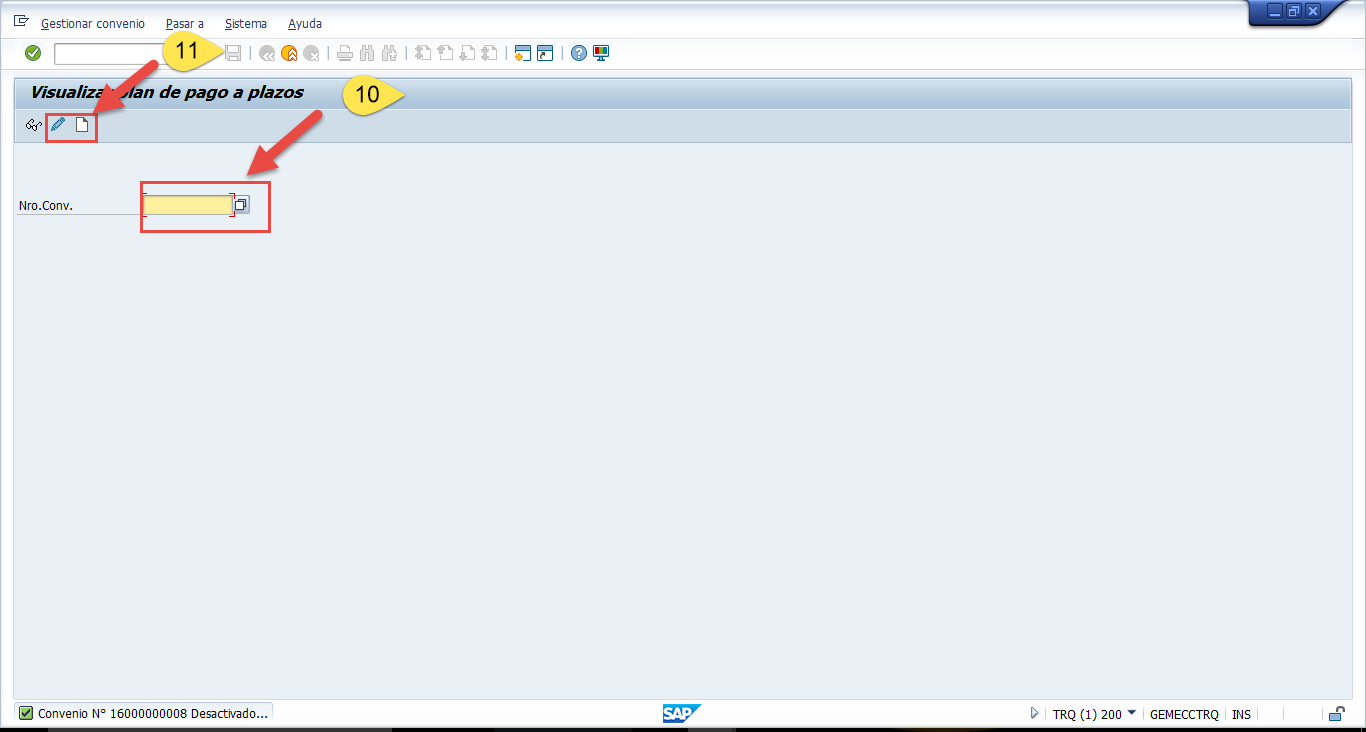 Estado de cuenta – Visualizar estado de cuenta del contribuyente
Transacción:
 FPL9
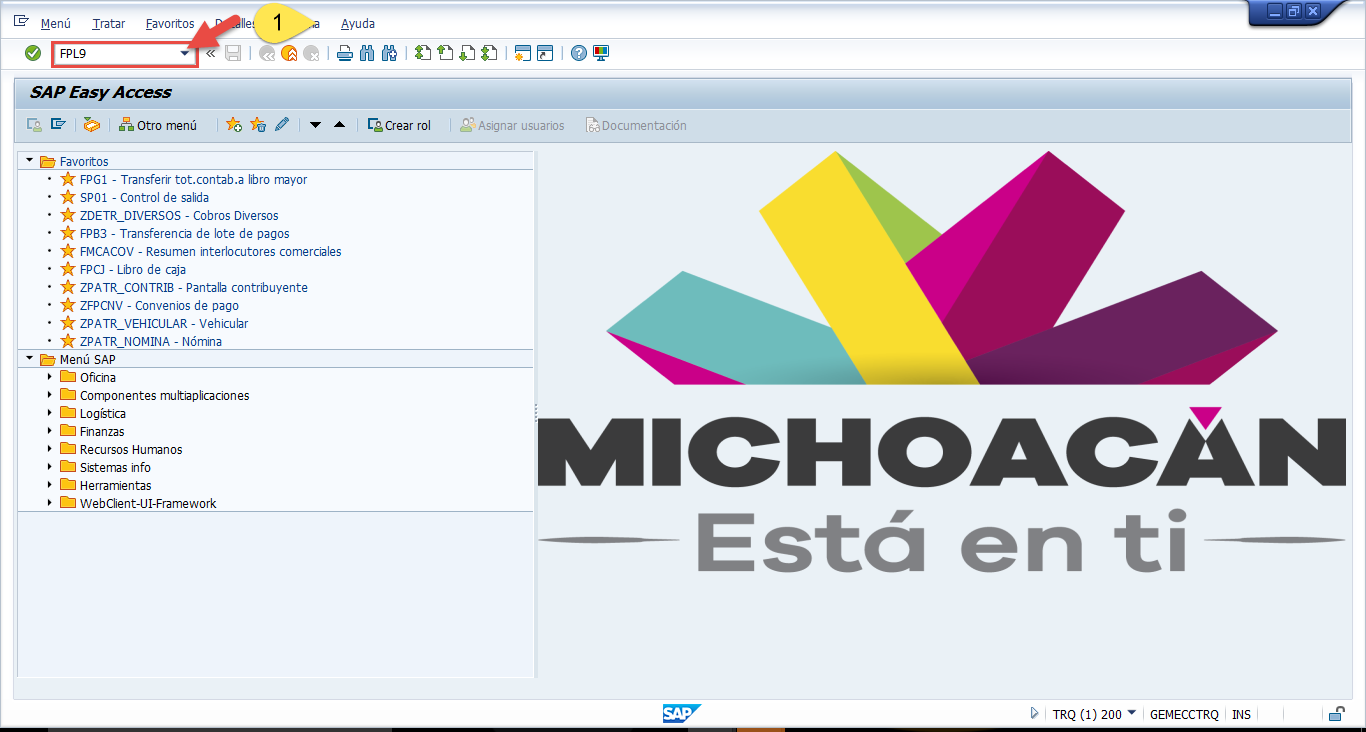 Estado de cuenta – Visualizar estado de cuenta del contribuyente
Transacción:
 FPL9
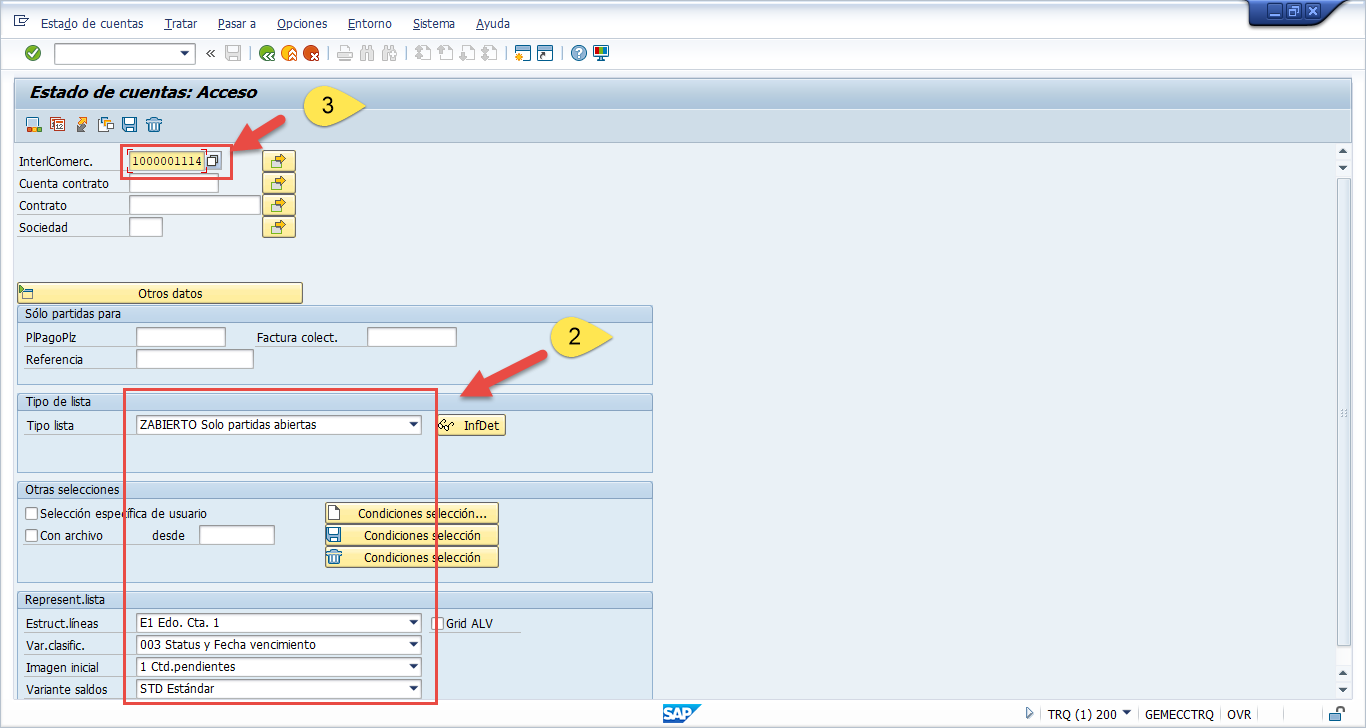 Estado de cuenta – Visualizar estado de cuenta del contribuyente
Transacción:
 FPL9
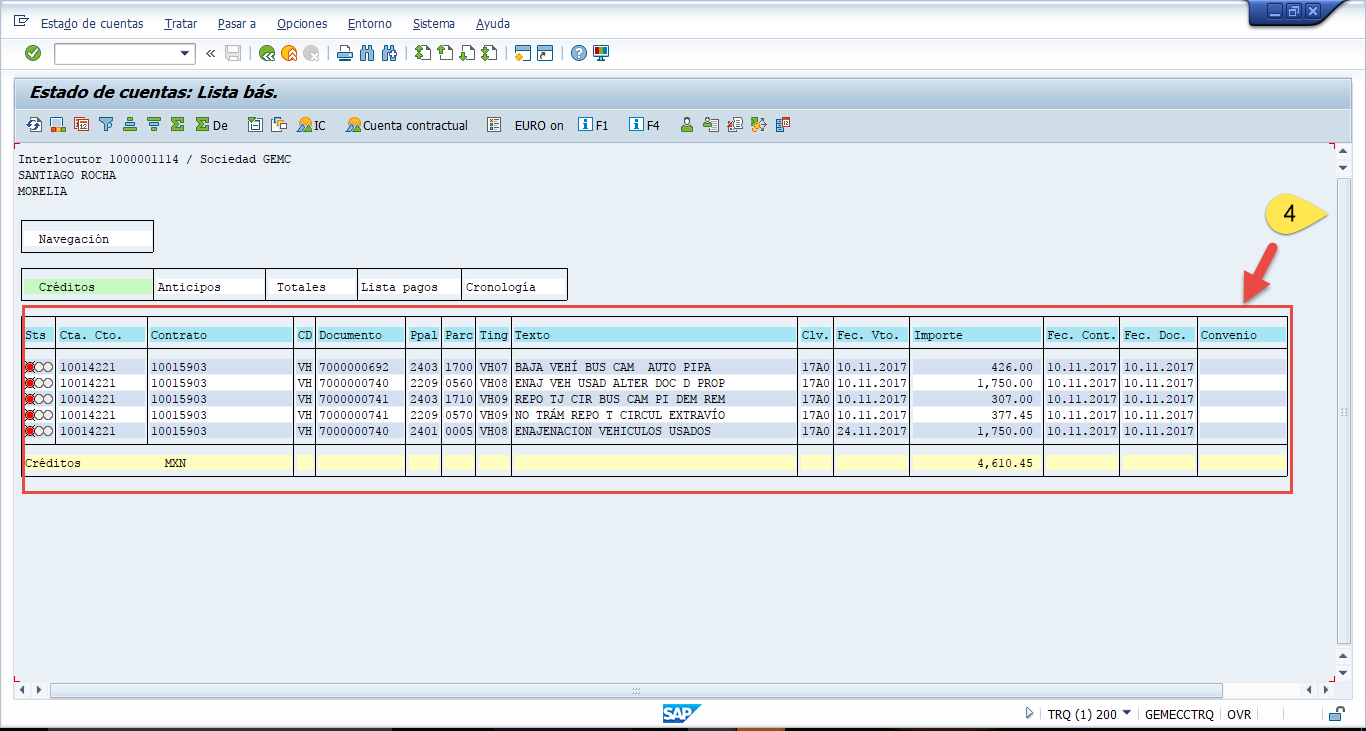 Estado de cuenta – Visualizar estado de cuenta del contribuyente
Transacción:
 FMCACOV
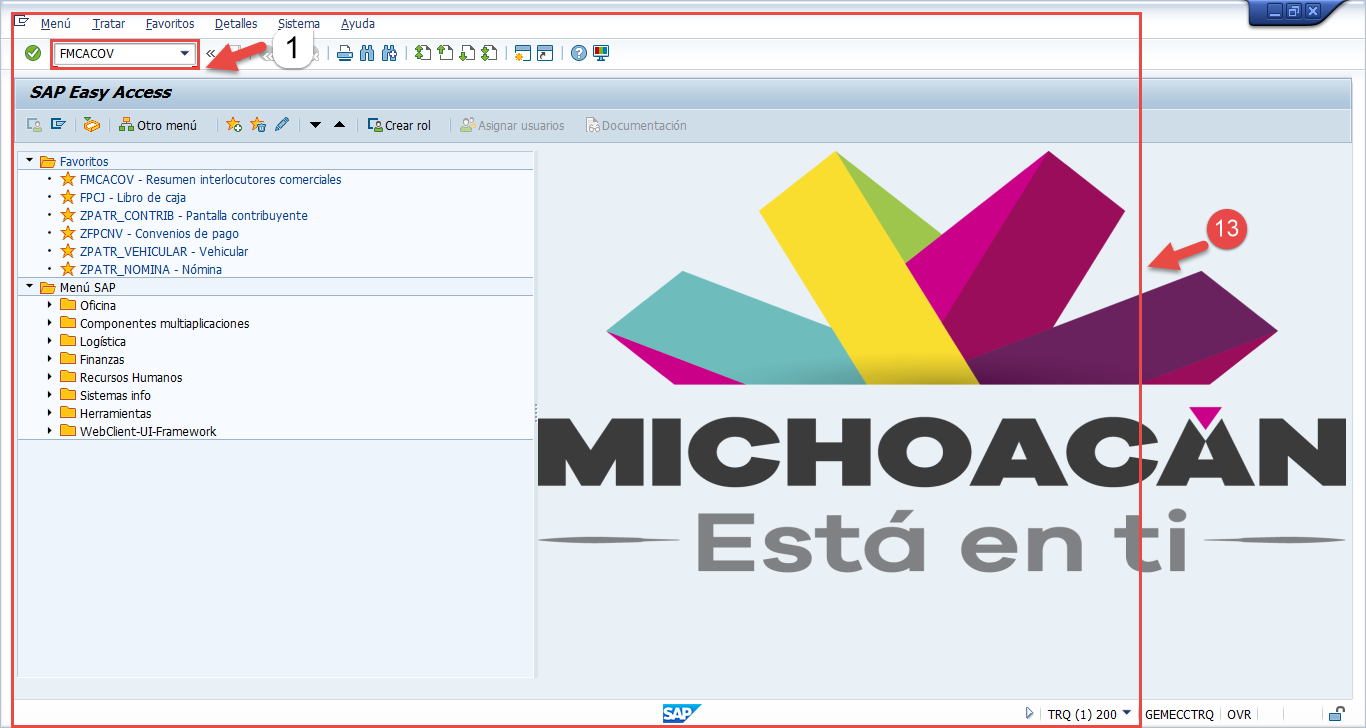 Estado de cuenta – Visualizar estado de cuenta del contribuyente
Transacción:
 FMCACOV
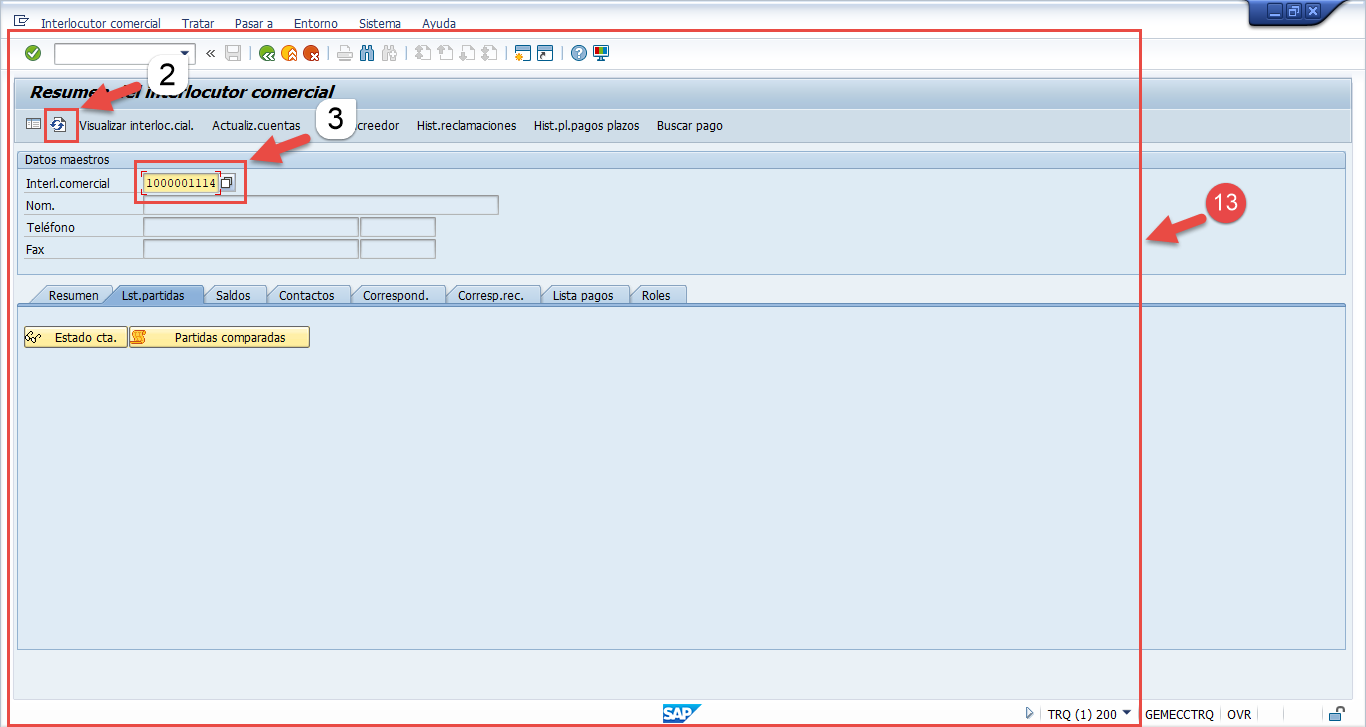 Estado de cuenta – Visualizar estado de cuenta del contribuyente
Transacción:
 FMCACOV
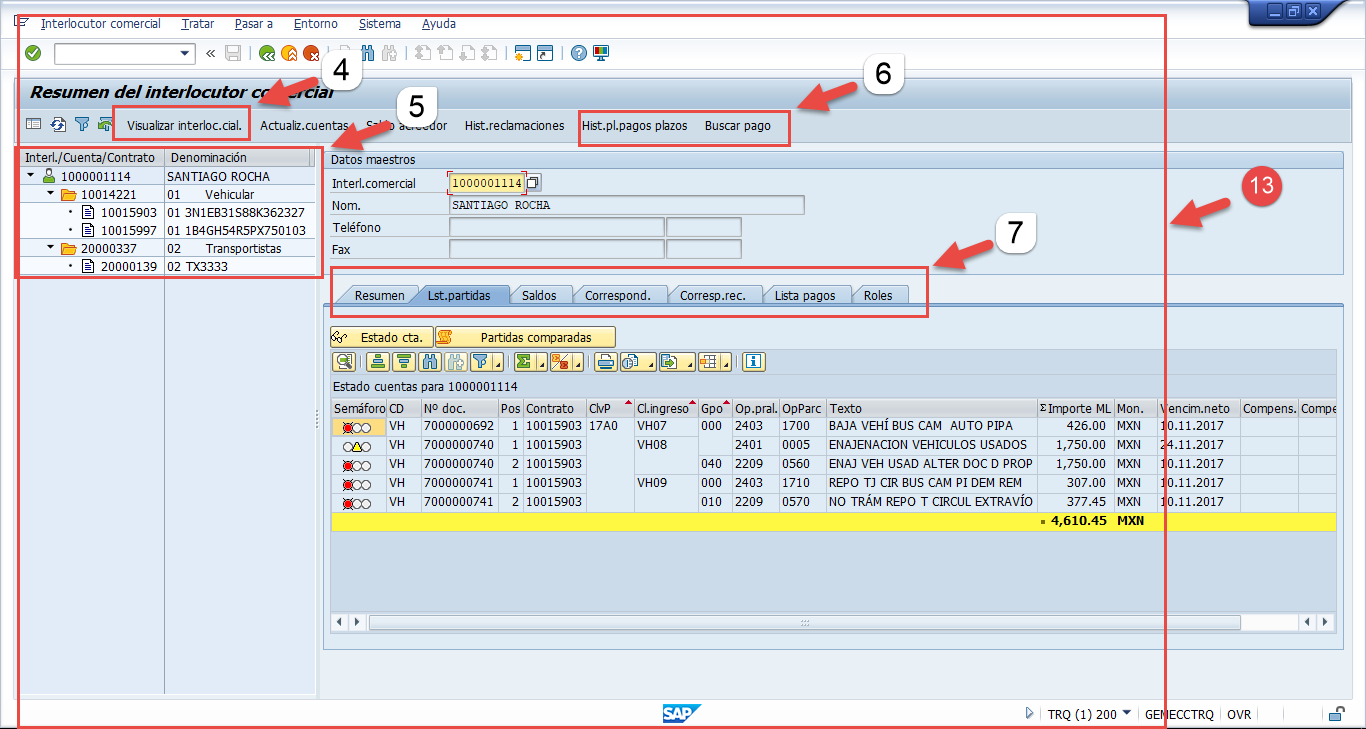 Visualizar y generar  estado de cuenta, contrato y acuerdo
Transacción:
 ZFPCNV
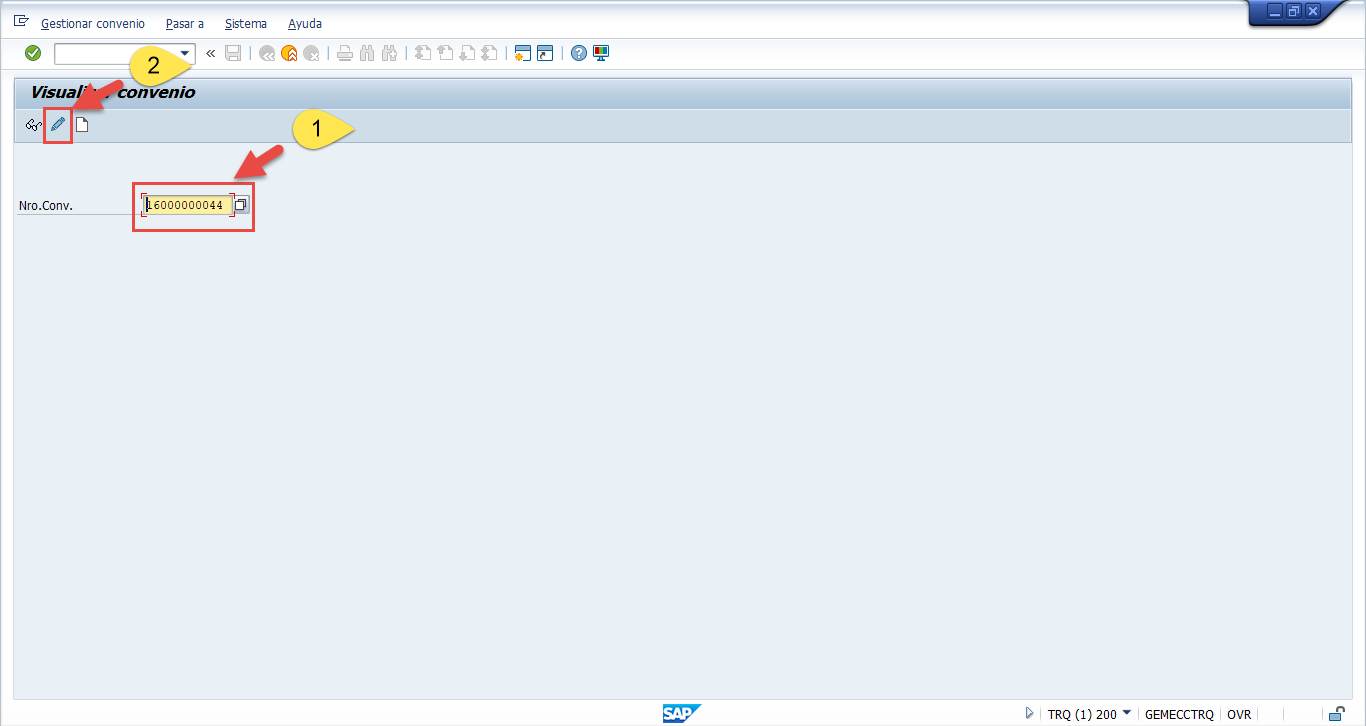 Visualizar y generar  estado de cuenta, contrato y acuerdo
Transacción:
 ZFPCNV
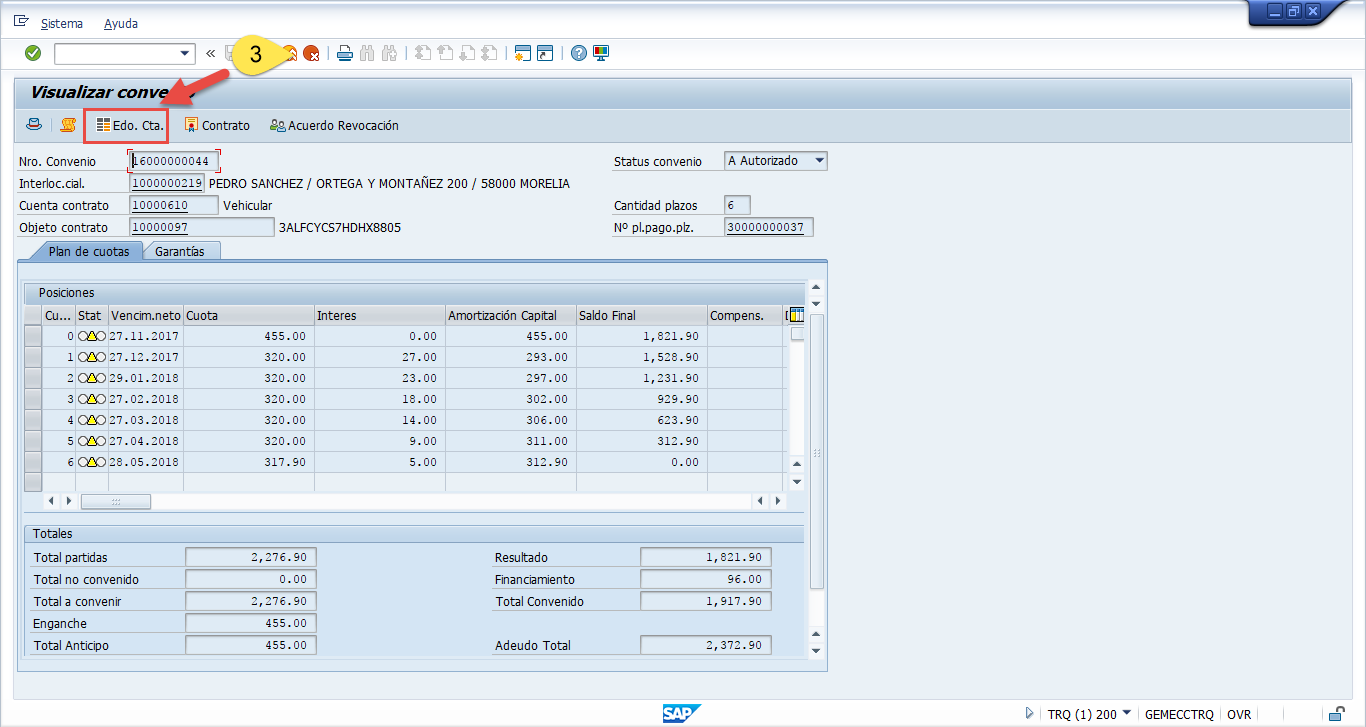 Visualizar y generar  estado de cuenta, contrato y acuerdo
Transacción:
 ZFPCNV
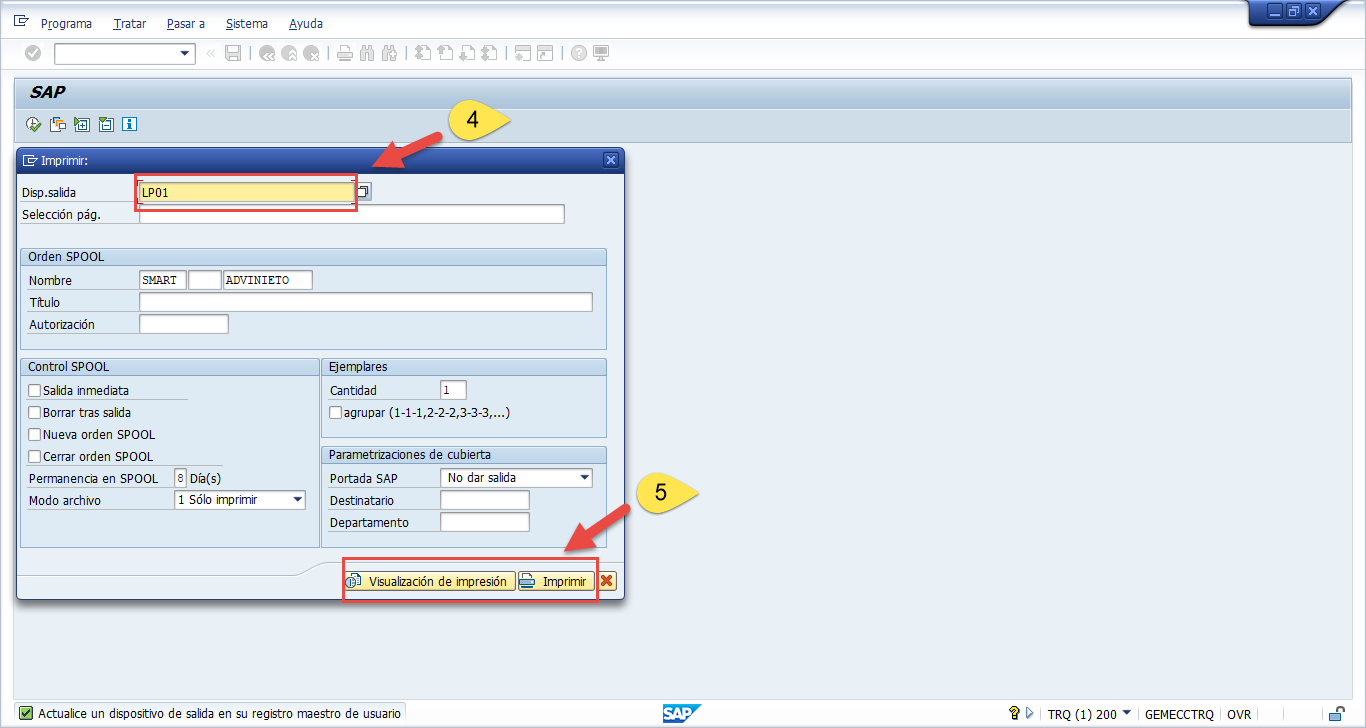 Visualizar y generar  estado de cuenta, contrato y acuerdo
Transacción:
 ZFPCNV
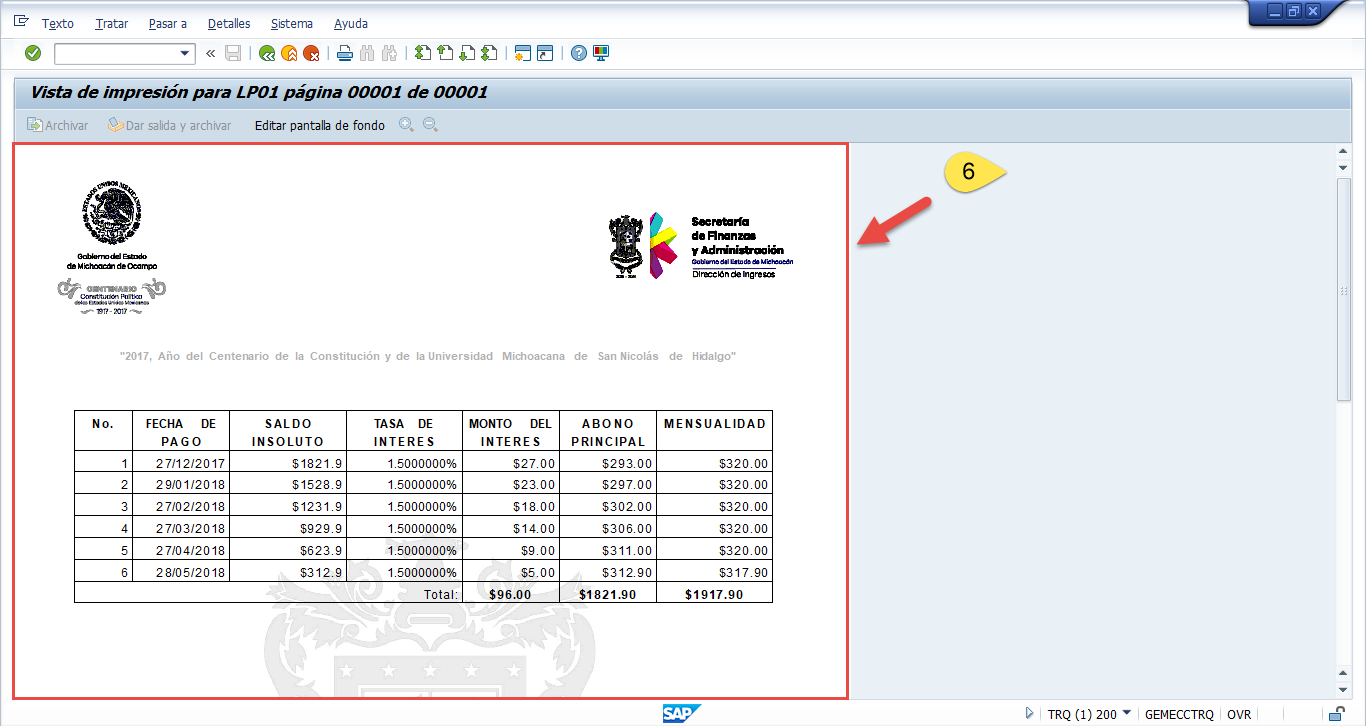 Visualizar y generar  estado de cuenta, contrato y acuerdo
Transacción:
 ZFPCNV
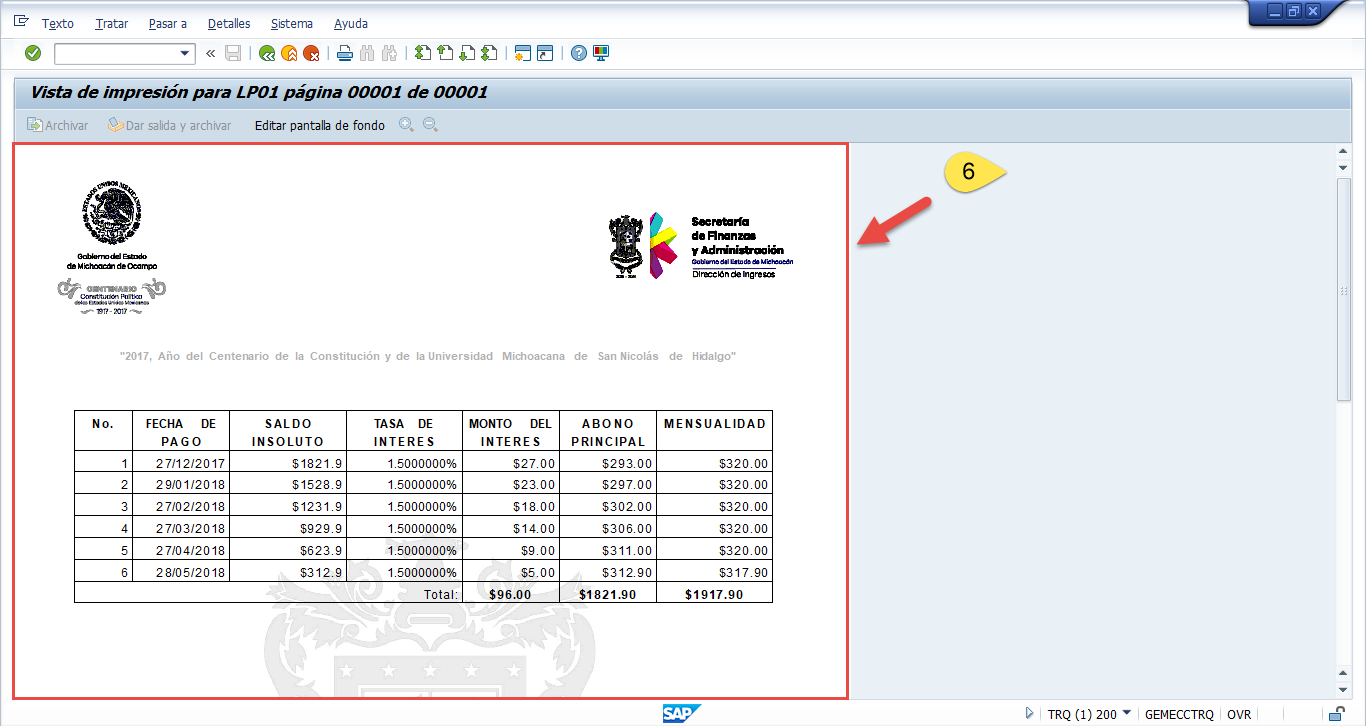 Visualizar y generar  estado de cuenta, contrato y acuerdo
Transacción:
 ZFPCNV
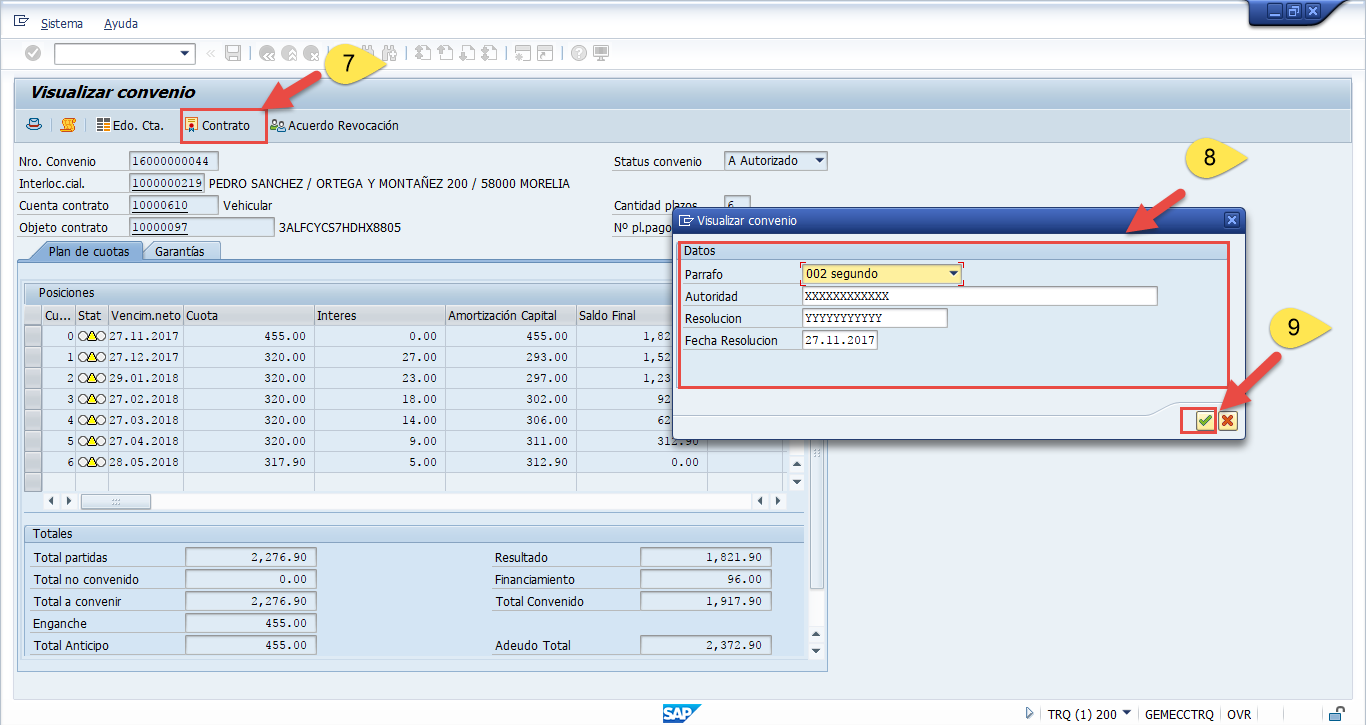 Visualizar y generar  estado de cuenta, contrato y acuerdo
Transacción:
 ZFPCNV
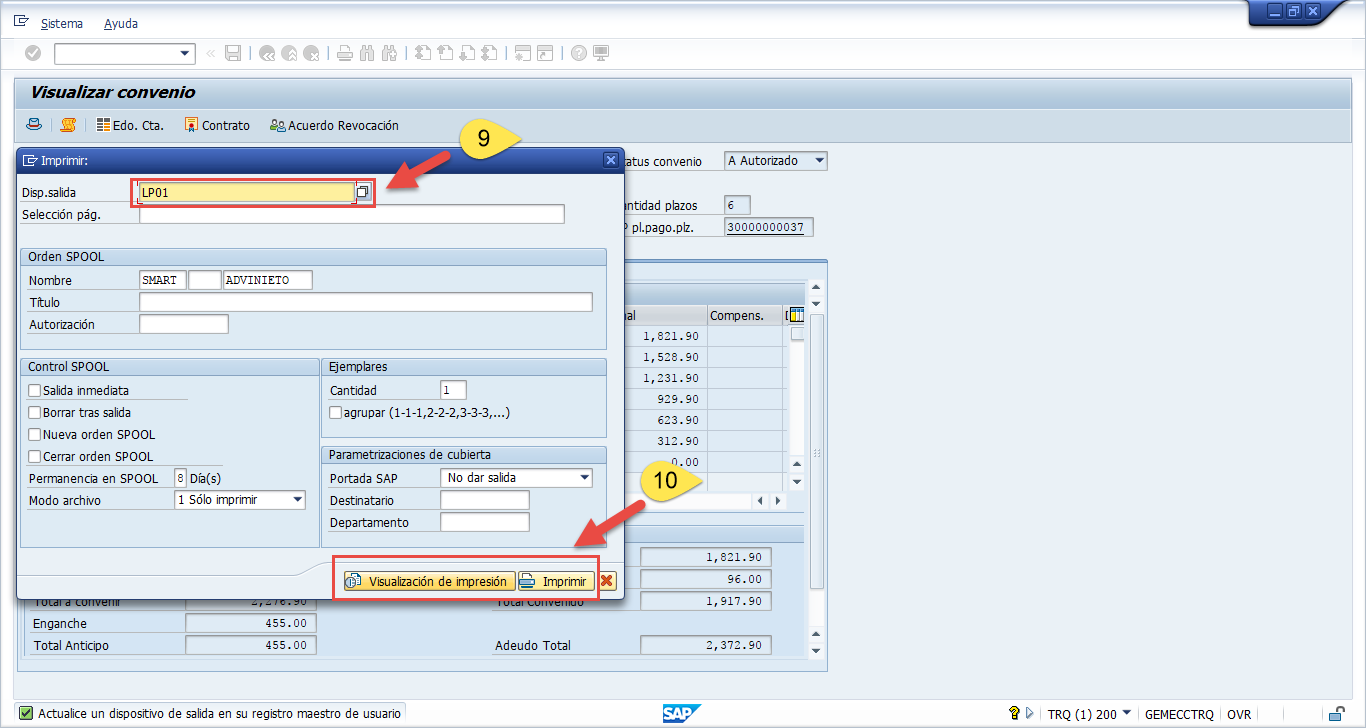 Visualizar y generar  estado de cuenta, contrato y acuerdo
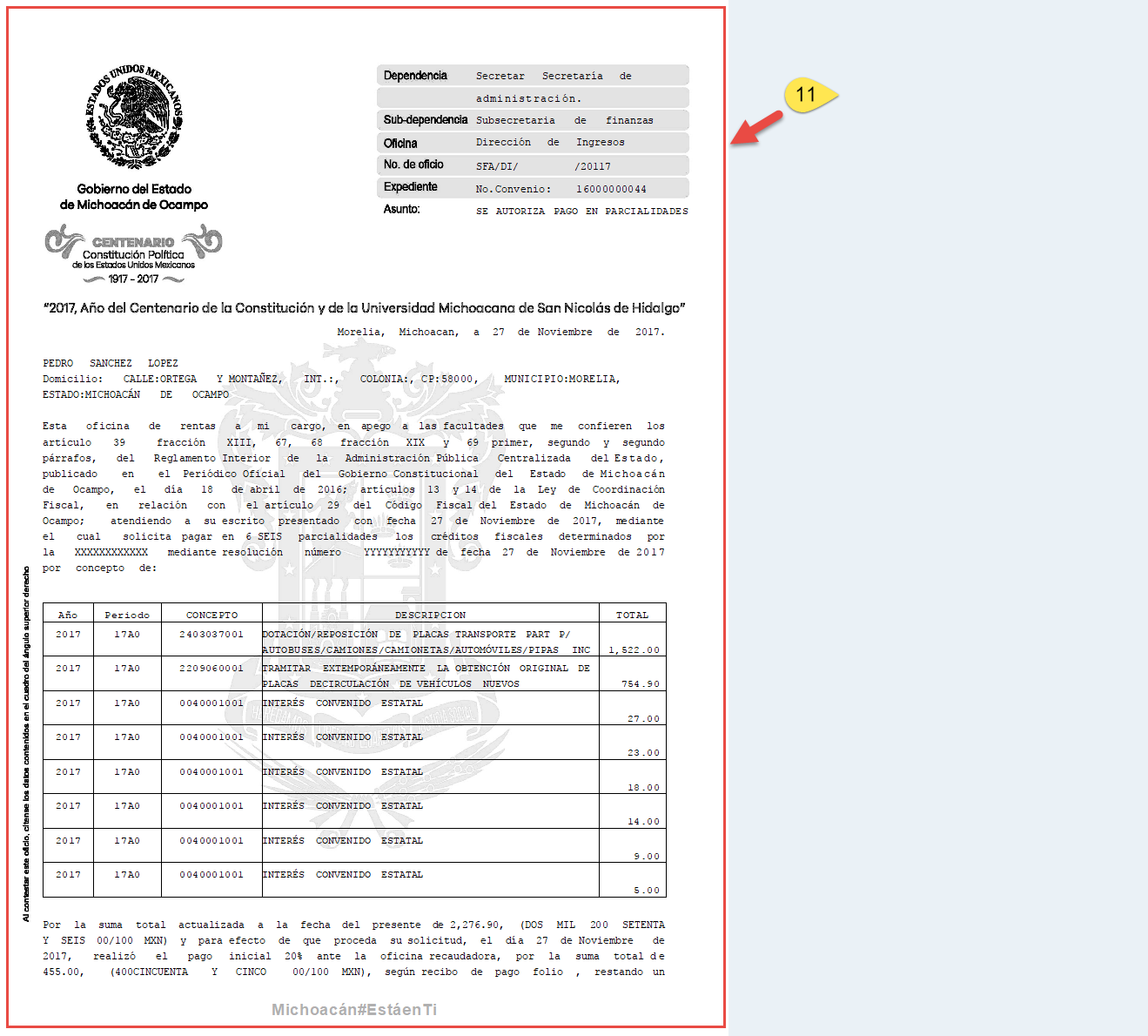 Transacción:
 ZFPCNV
Visualizar y generar  estado de cuenta, contrato y acuerdo
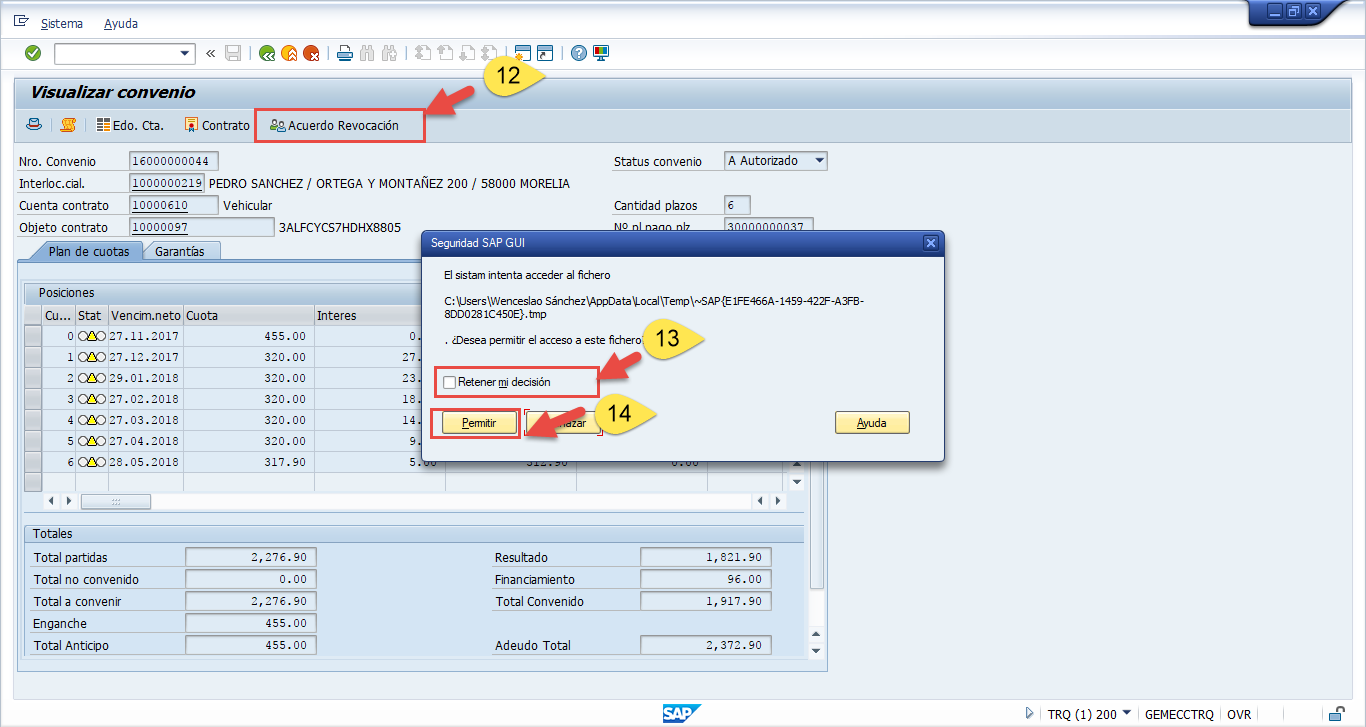 Transacción:
 ZFPCNV
Visualizar y generar  estado de cuenta, contrato y acuerdo
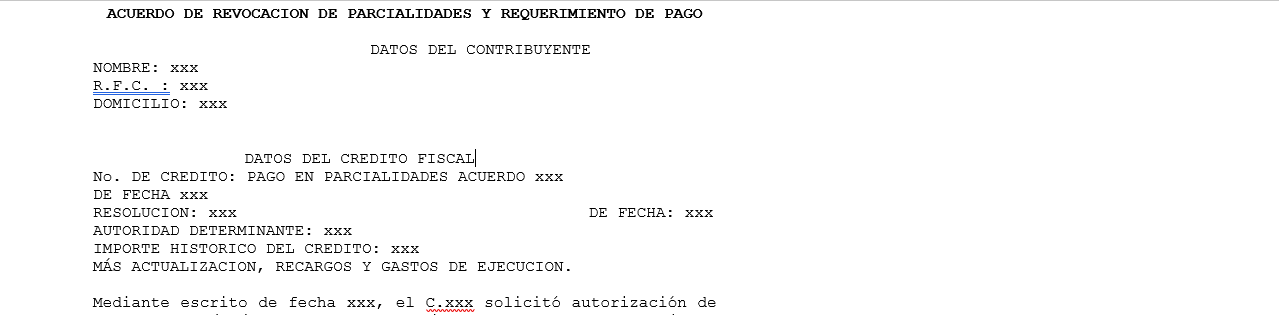 Transacción:
 ZFPCNV
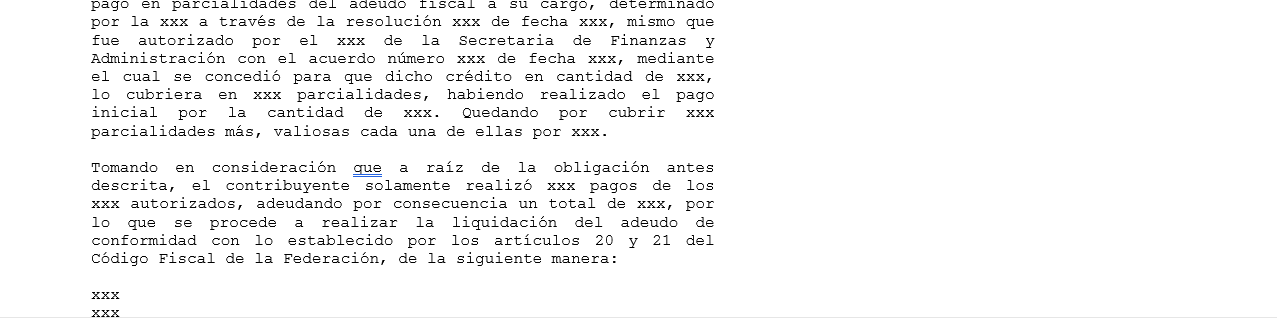 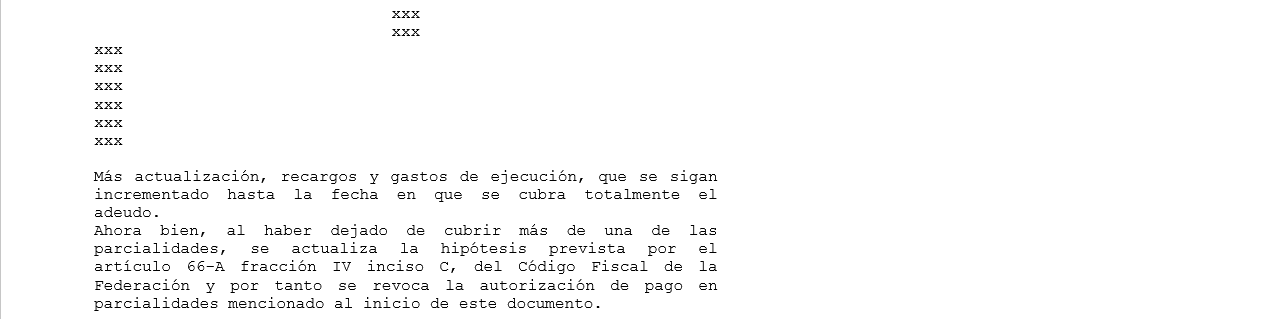